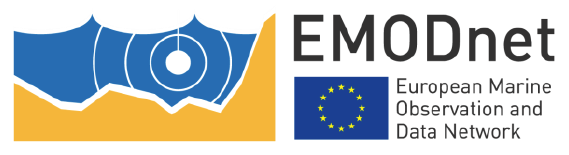 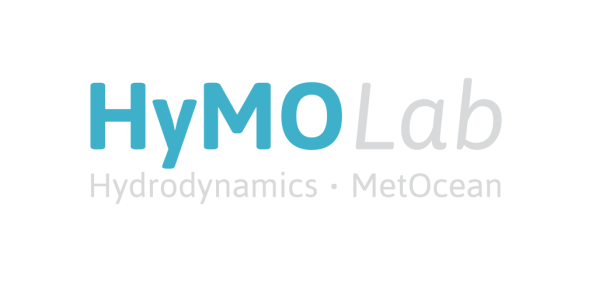 MWM – Mediterranean Wind-Wave Model 
Previsione e ricostruzione multi-decennale a medio-alta risoluzione spazio-temporale dei campi di onda e di vento sul Mare Mediterraneo.
Risultati di una partnership pubblica privata
-     Dipartimento di Ingegneria e Architettura, UniTS - Partner tecnico-scientifico     Giorgio CONTENTO

             -     Danish Hydraulic Institute (Genova) - Partner tecnico-scientifico-commerciale
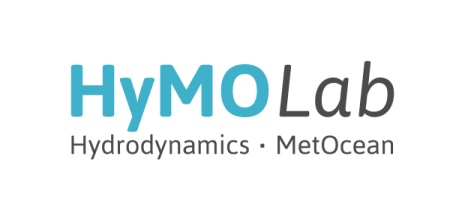 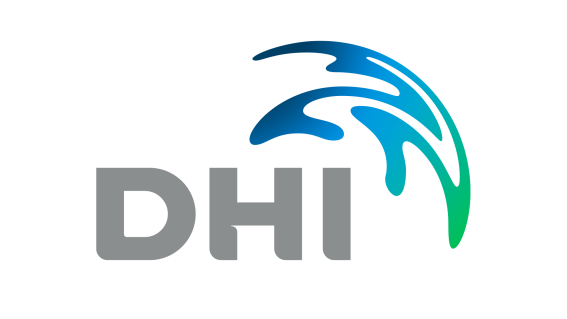 EMODnet – Trieste, Giugno 2018
WIND-WAVE MODELS: WHY / Where / when
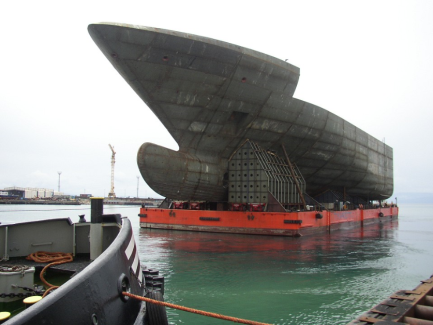 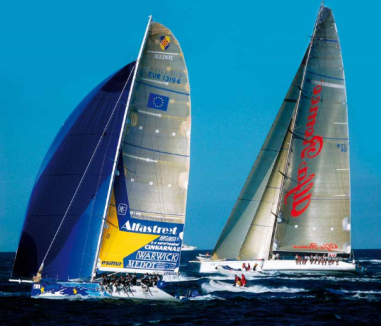 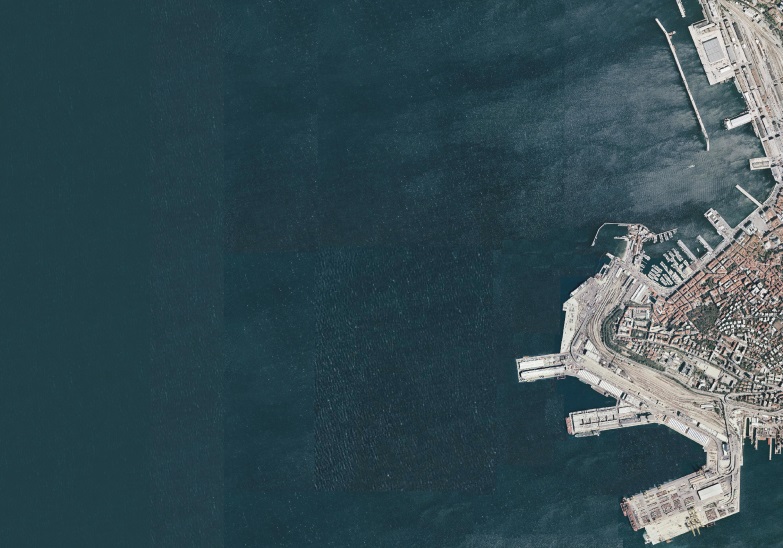 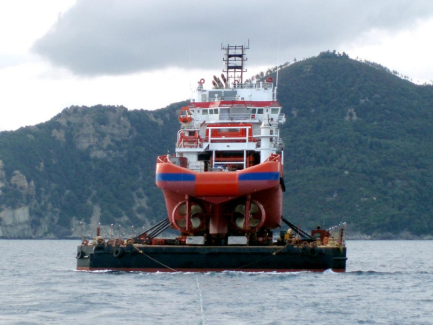 Offshore Operations
Special Transportations
Ship/Offshore Design/Planning
Weather Routing (safety/comfort/green)
Ocean Energy Exploitation
Harbour Design/Operations
Civil Protection
Pleasure/Pro Sailing
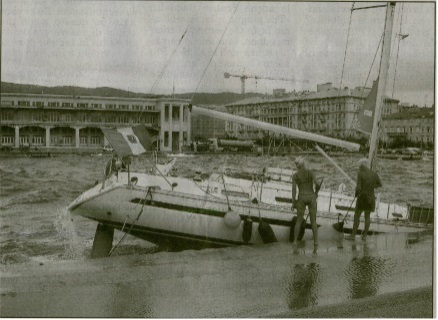 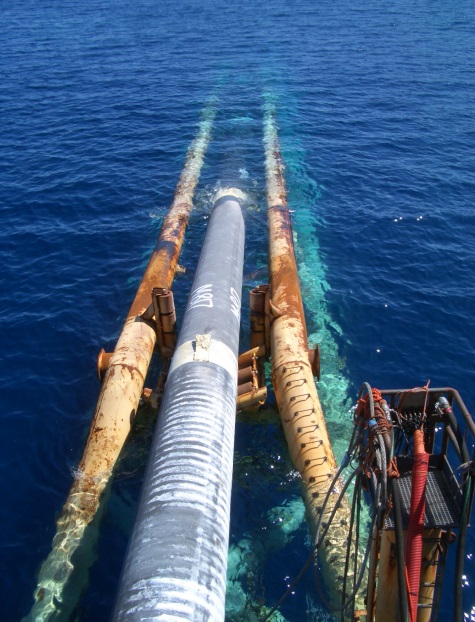 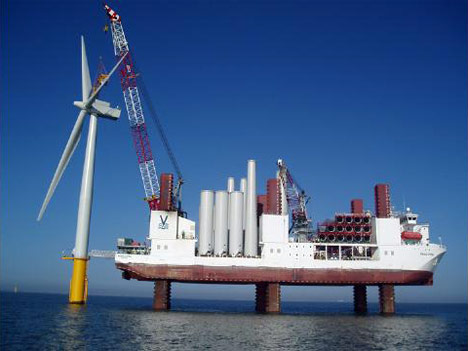 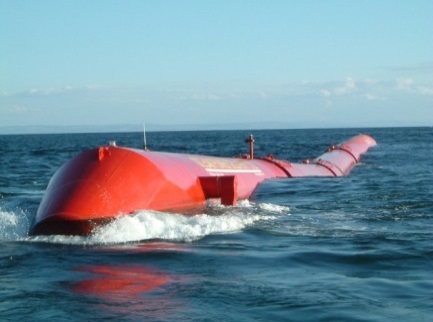 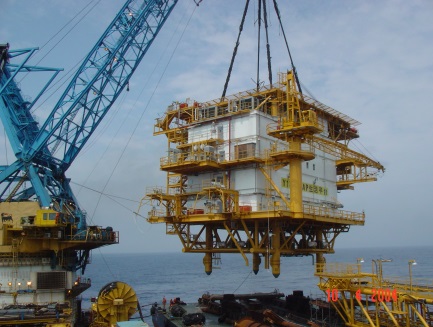 WIND-WAVE MODELS: WHY MWM?
REQUIREMENTS FROM END (INDUSTRIAL) USERS
Space / time resolution 
 Accuracy: both wind-wave climate and storm peaks
 Customization of the service (high res. model nesting, fast and cheap data delivery, …)
 Expertise in dealing with ship/offshore/shore post-processing applications
 …
TECHNICAL & SCIENTIFIC REQUIREMENTS
HW ($ / handling / life cycle)
 SW (set-up / testing / V&V)
 Storage / Database maintenance and updates
 Data Security
 ...
WIND-WAVE MODELS: MWM
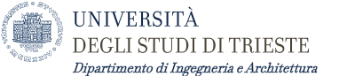 DataSet

 Mediterranean Sea
 39 years of wind/wave data
       (1979 – 2017 monthly updated)
 Hourly frames
 < 0.1° resolution
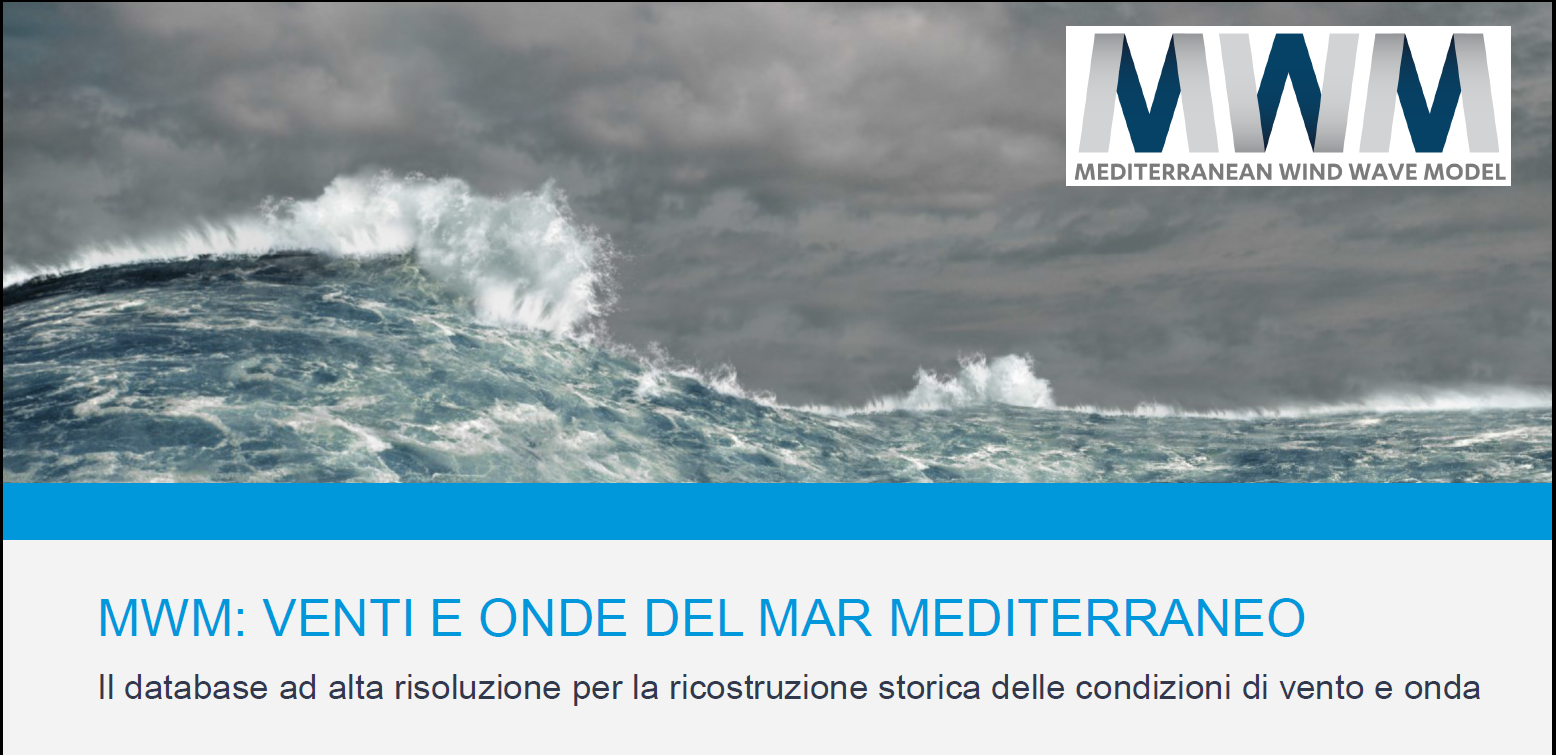 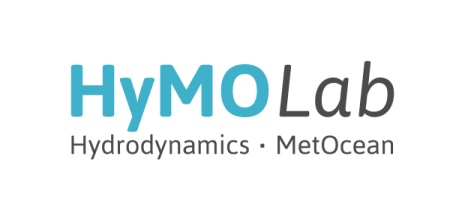 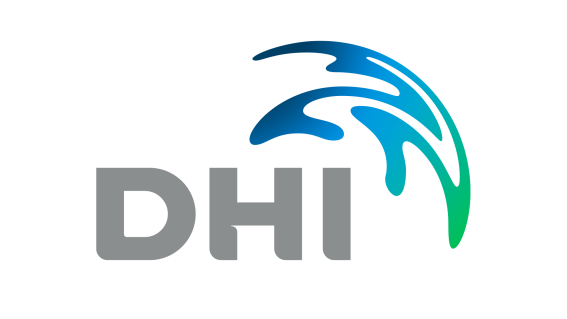 WIND-WAVE MODELS: MWM
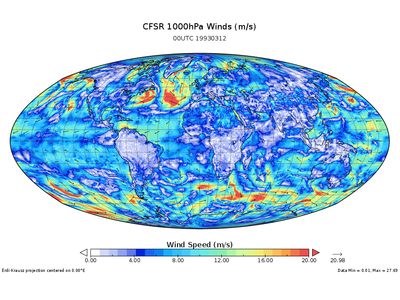 Saha, Suranjana, et. al. (2010) 
The NCEP Climate Forecast System Reanalysis. 
Bull. Amer. Meteor. Soc., Vol. 91, 1015-1057.
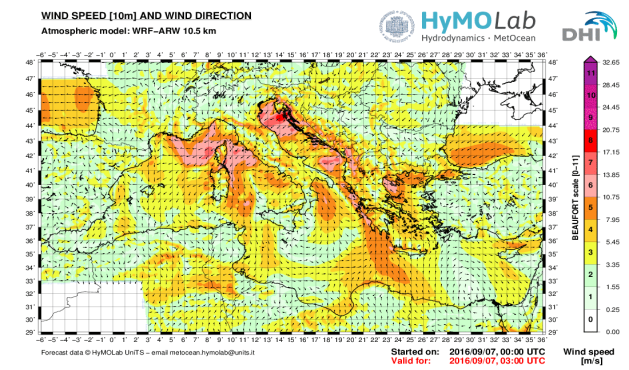 Initial and Boundary Conditions
Michalakes J, et. al., (2005)
The WRF Model:  Software Architecture and Performance.
 In Proceedings of the 11th ECMWF  Workshop on the Use 
 of High Performance Computing in Meteorology. 2005, 56 - 168.
Forcing term: wind speed at 10 m height
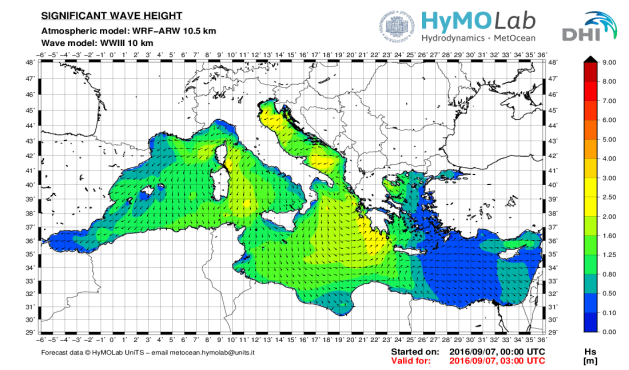 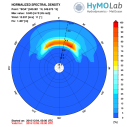 Tolman H., (2009) User manual and system documentation of WAVEWATCH III® version 3.14. NOAA / NWS / NCEP / MMAB Technical Note 276.
WIND-WAVE MODELS: MWM
1979
1990
2000
2010
2017
WIND-WAVE MODELS: MWM
WIND
DATA SOURCE:
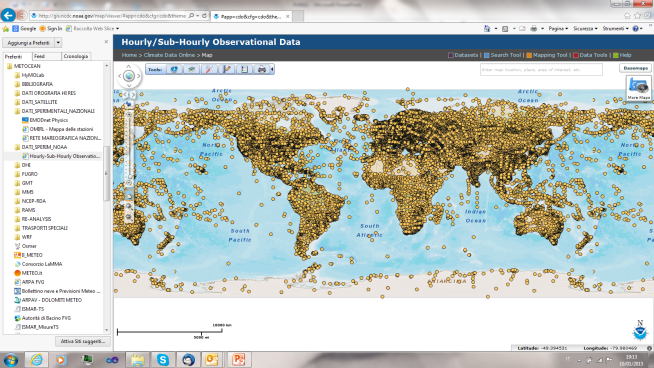 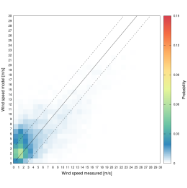 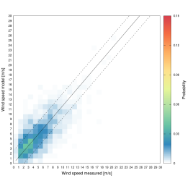 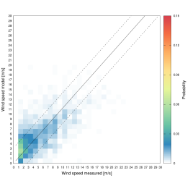 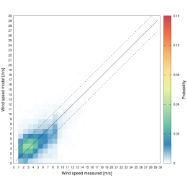 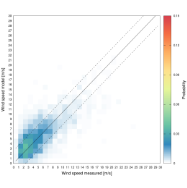 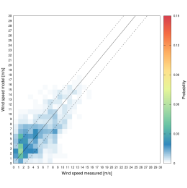 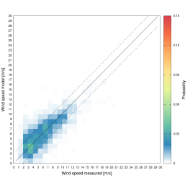 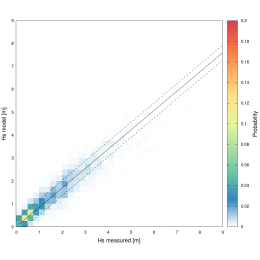 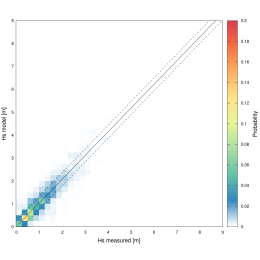 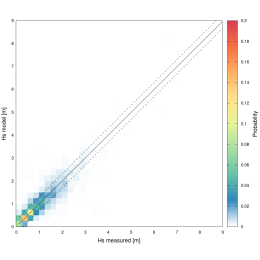 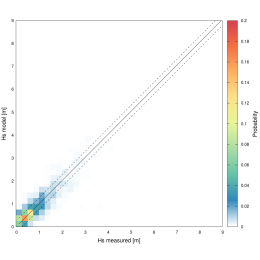 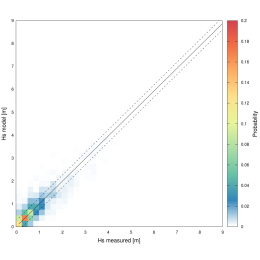 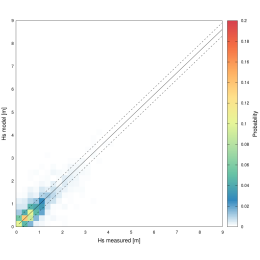 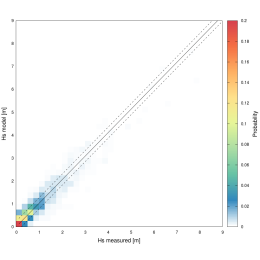 Palagruza
Capo Caccia
Limnos
Ponza
Trieste
Montpellier
Crotone
Alghero
Ponza
Ancona
Mazara
Cetraro
Monopoli
Ortona
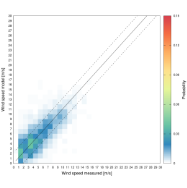 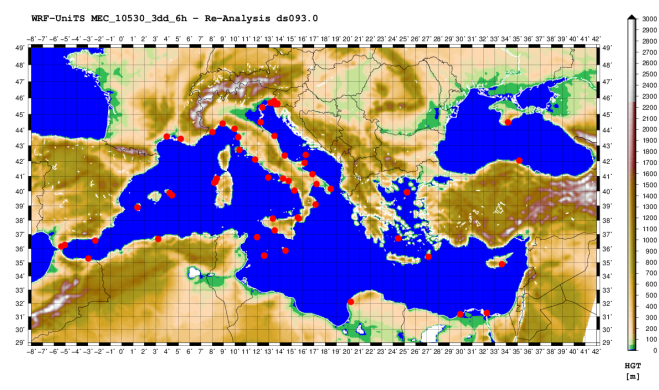 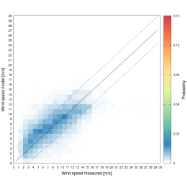 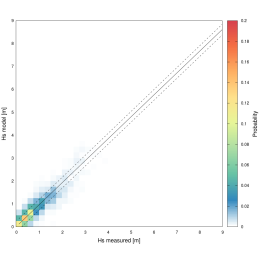 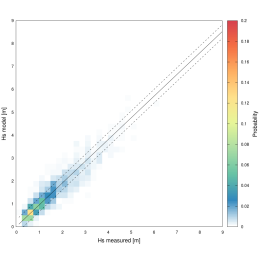 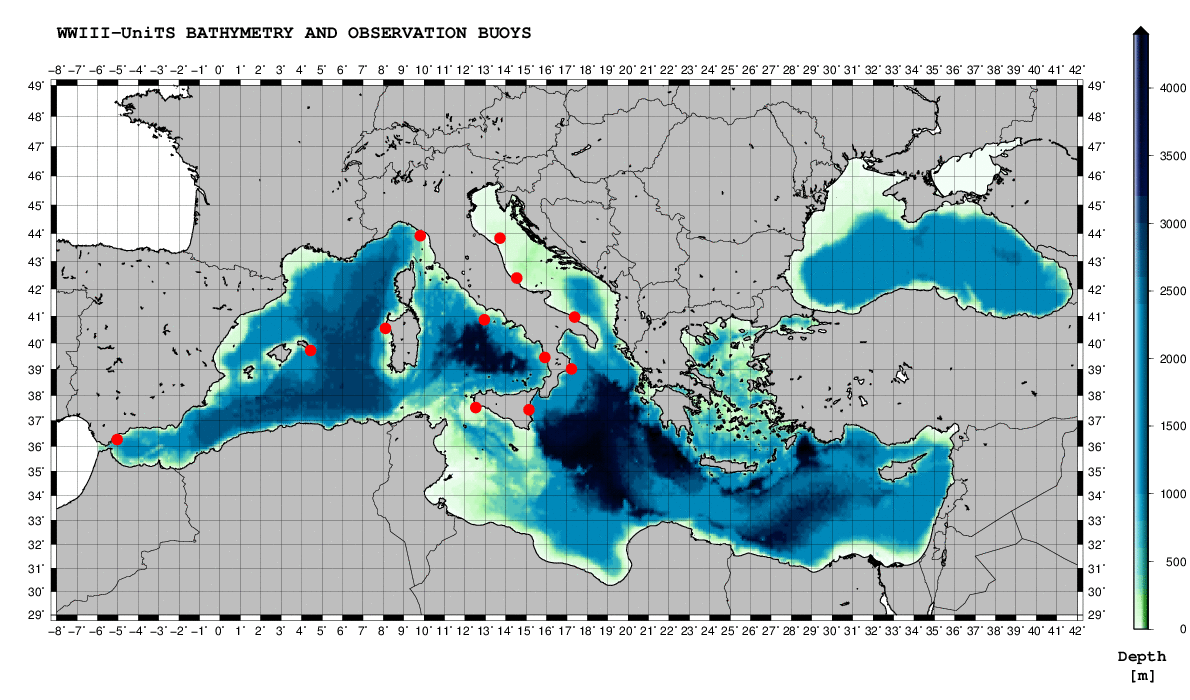 http://gis.ncdc.noaa.gov/
Phase  A
WAVES
Malta
Karpatos
Mahon
Crotone
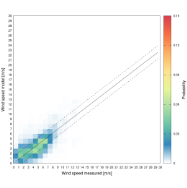 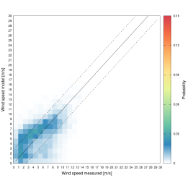 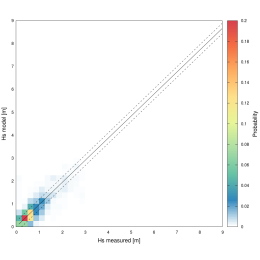 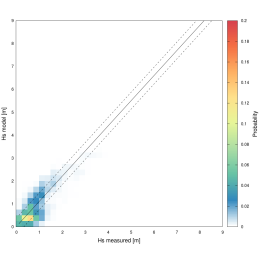 RON, PdE, …
Alboran
Alessandria d’E.
Catania
Alboran
WIND-WAVE MODELS: MWM
ISSUES:
Heterogeneous quality of the exp. data (time series)
 Heterogeneous quality of the comparison with model data
 Possible influence of orography, shadowing, …
CASE HISTORY:
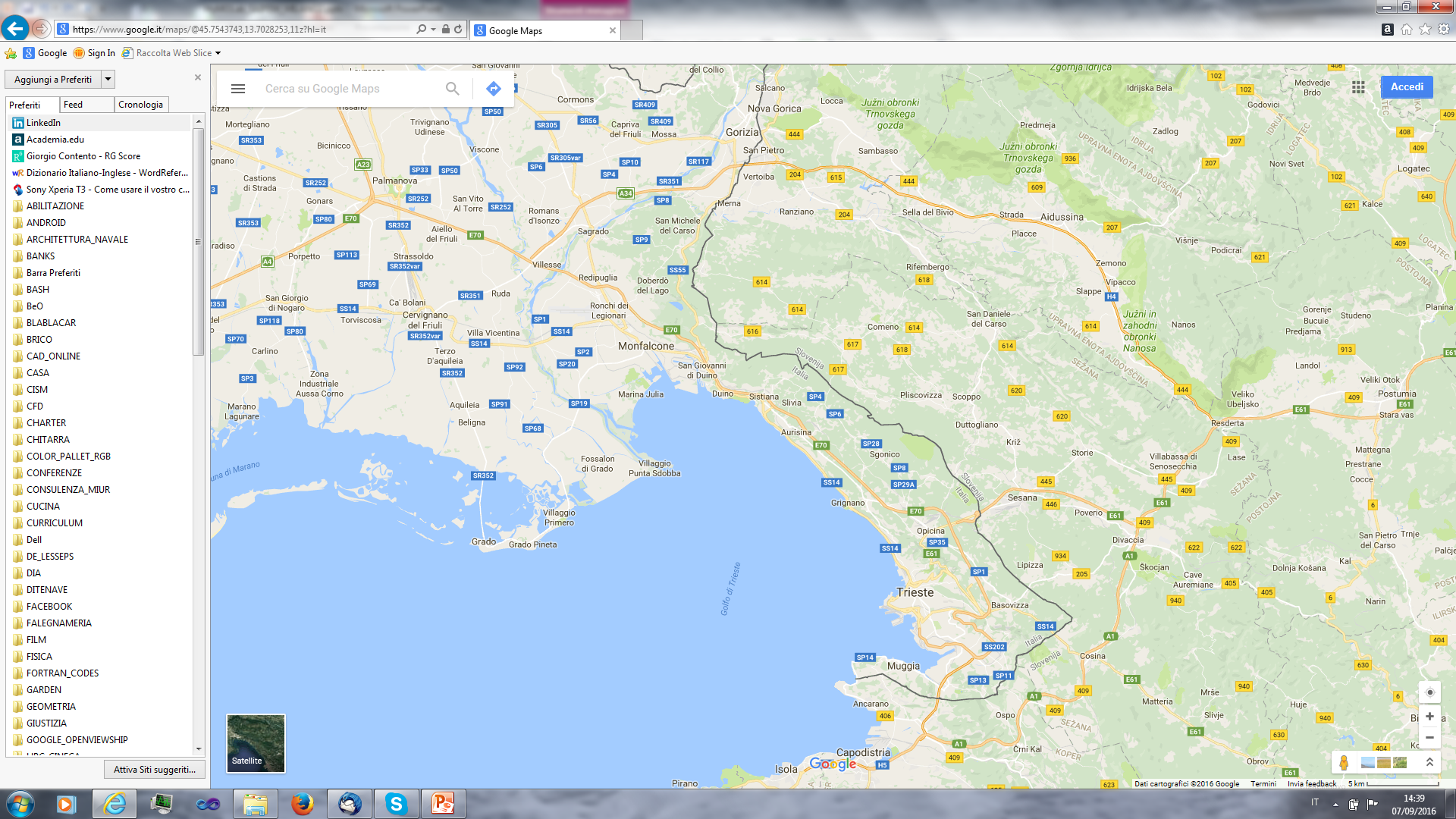 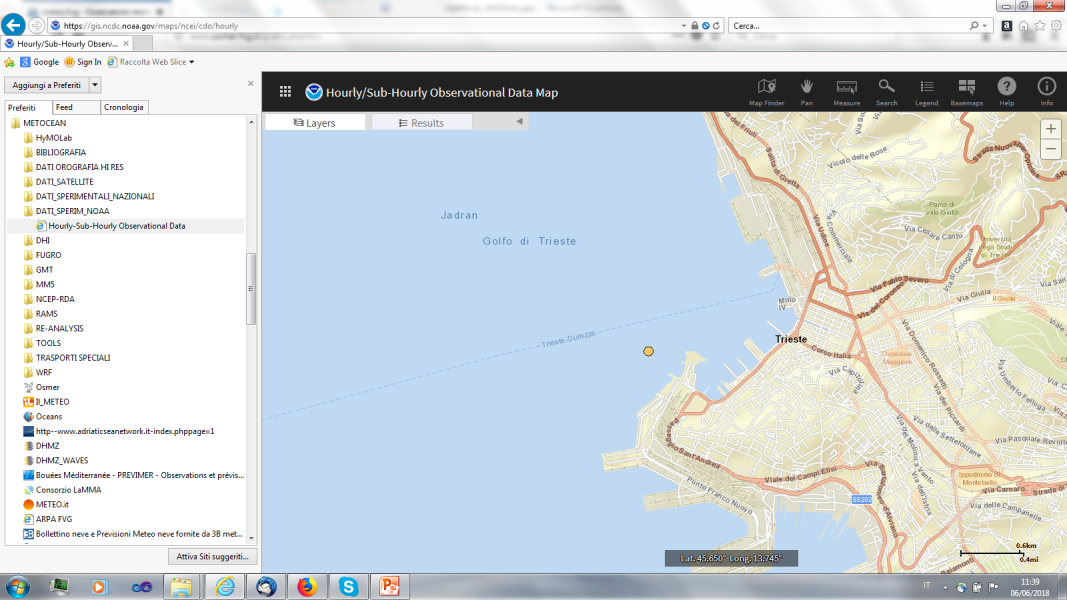 Phase  A
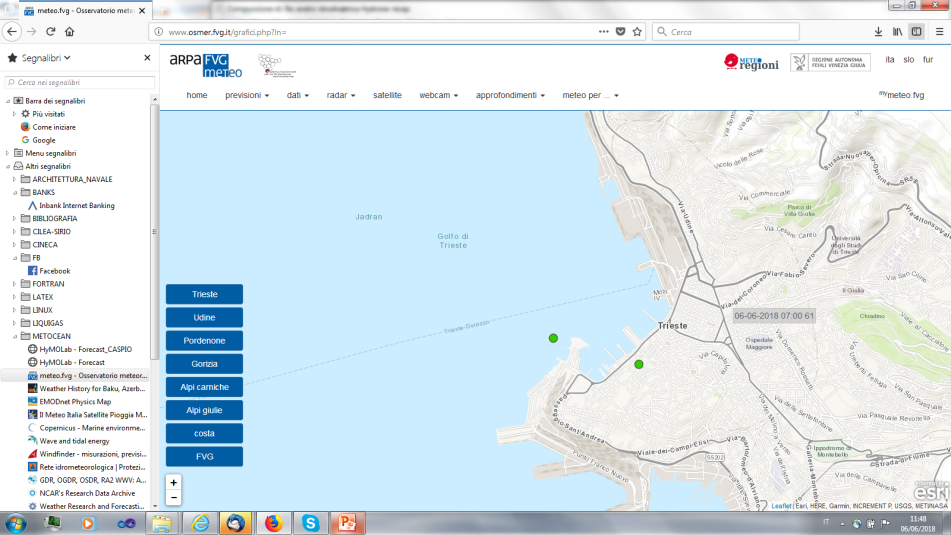 WIND-WAVE MODELS: MWM
ISSUES:
Heterogeneous quality of the exp. data (time series)
 Heterogeneous quality of the comparison with model data
 Possible influence of orography, shadowing, …
CASE HISTORY:
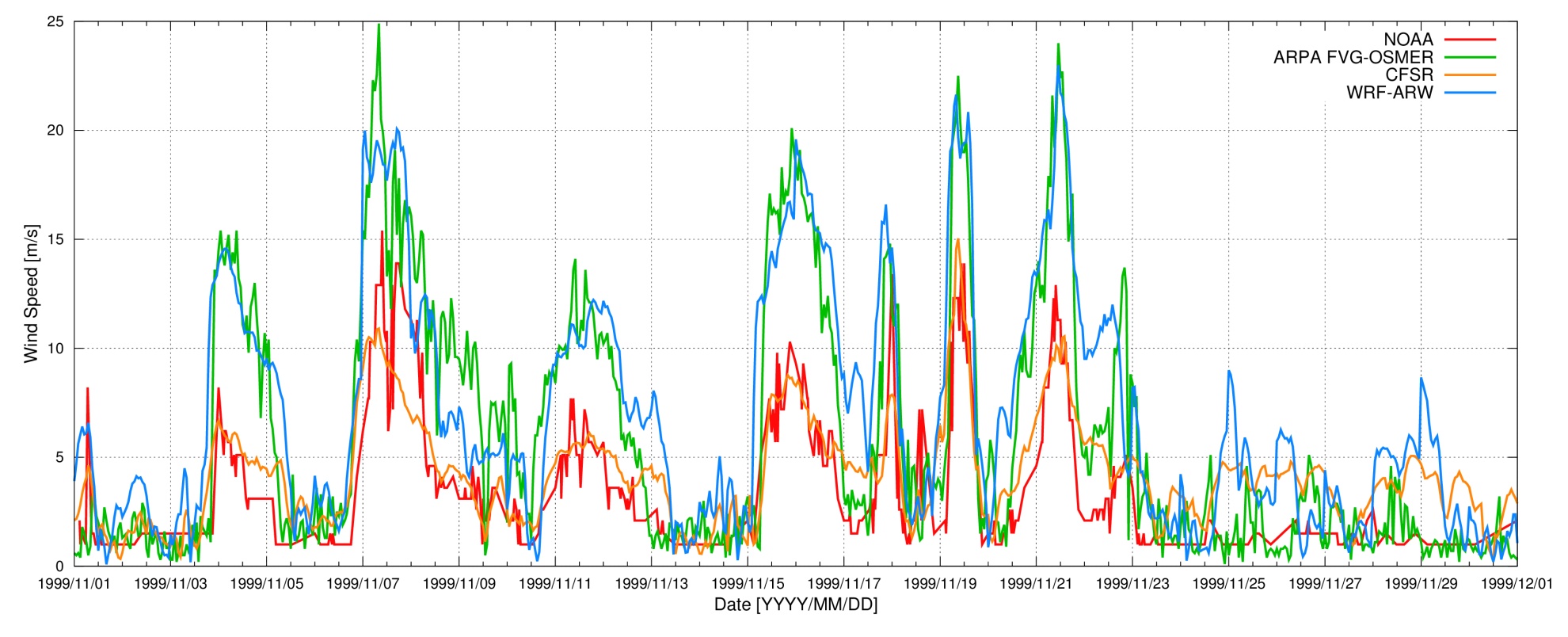 Phase  A
WIND-WAVE MODELS: MWM
1979
1990
2000
2010
2017
WIND-WAVE MODELS: MWM
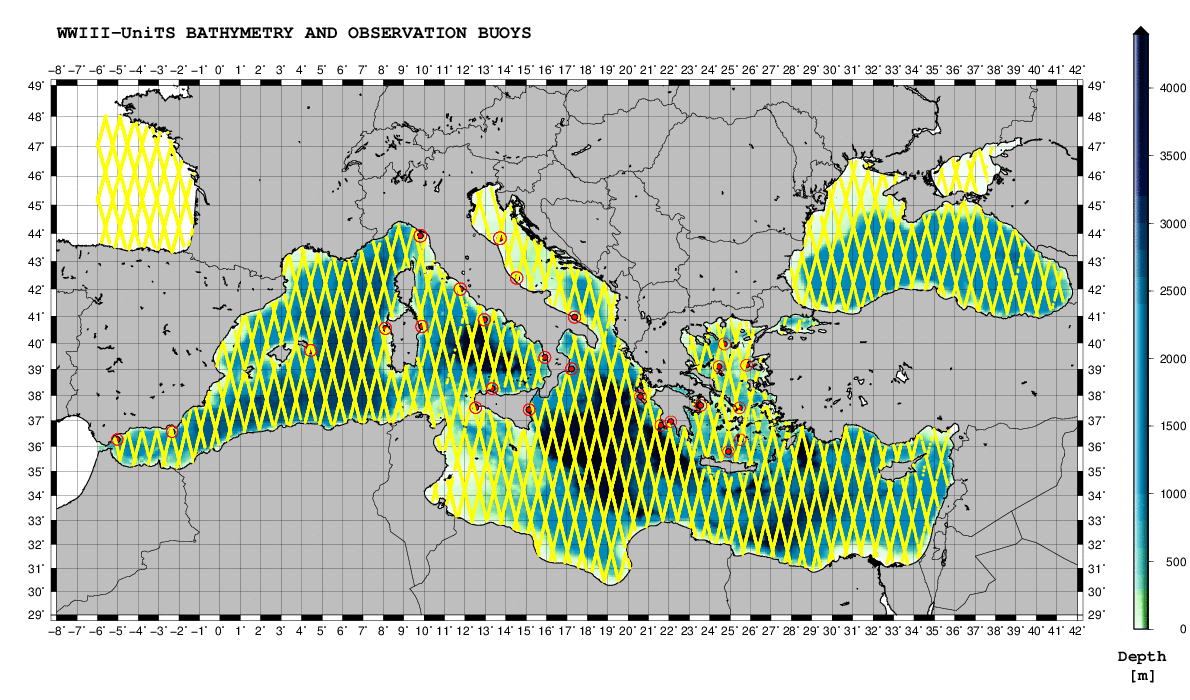 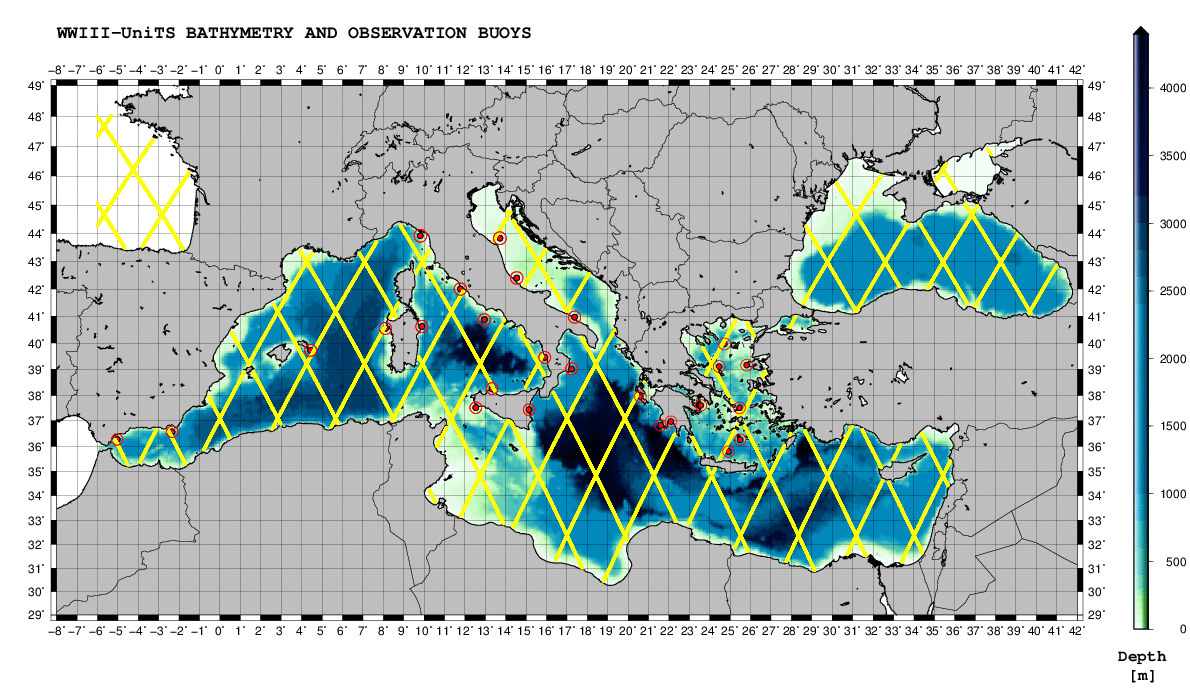 GEOSAT
Jason-1
Phase  B
DATA SOURCE:
http://cersat.ifremer.fr/
Parameters
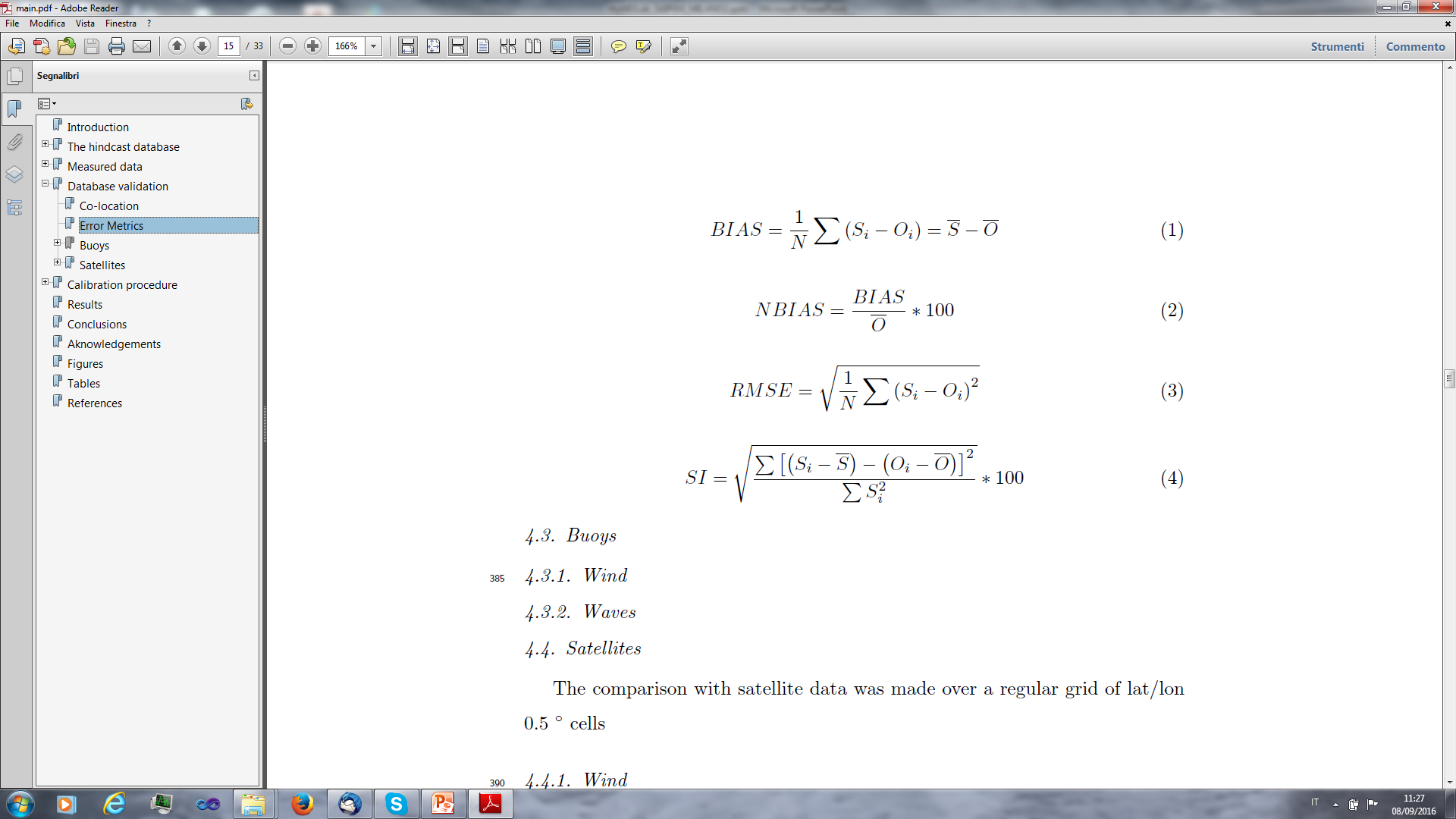 WIND-WAVE MODELS: MWM
Co-location comparison
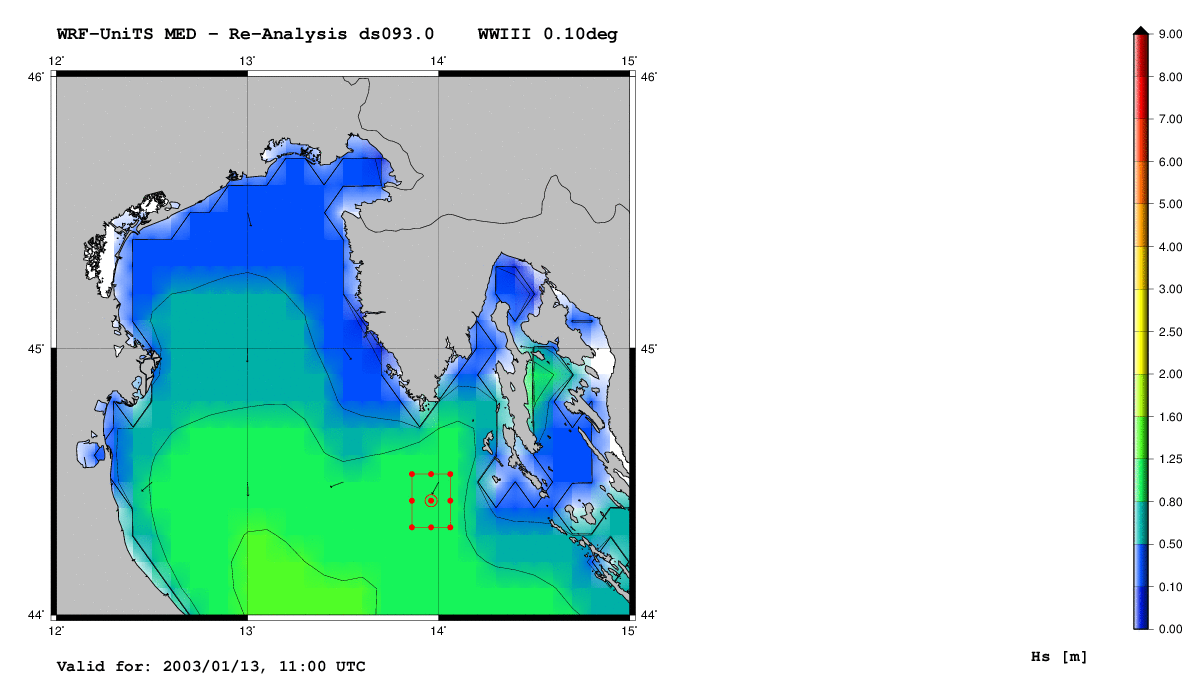 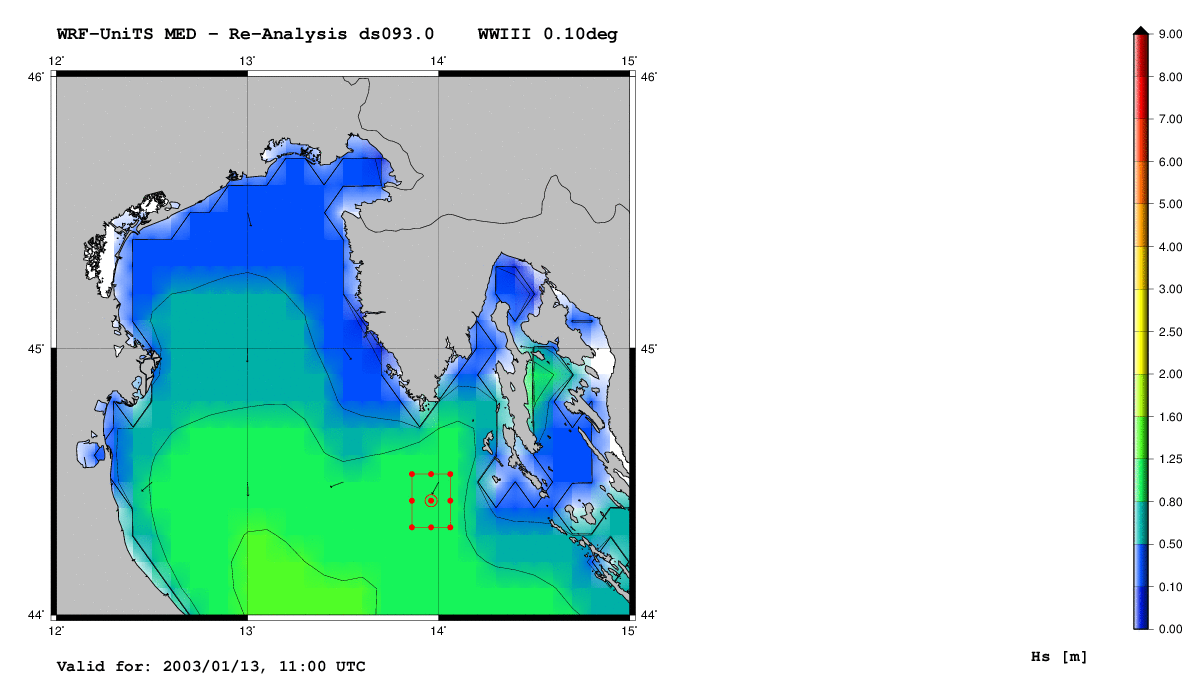 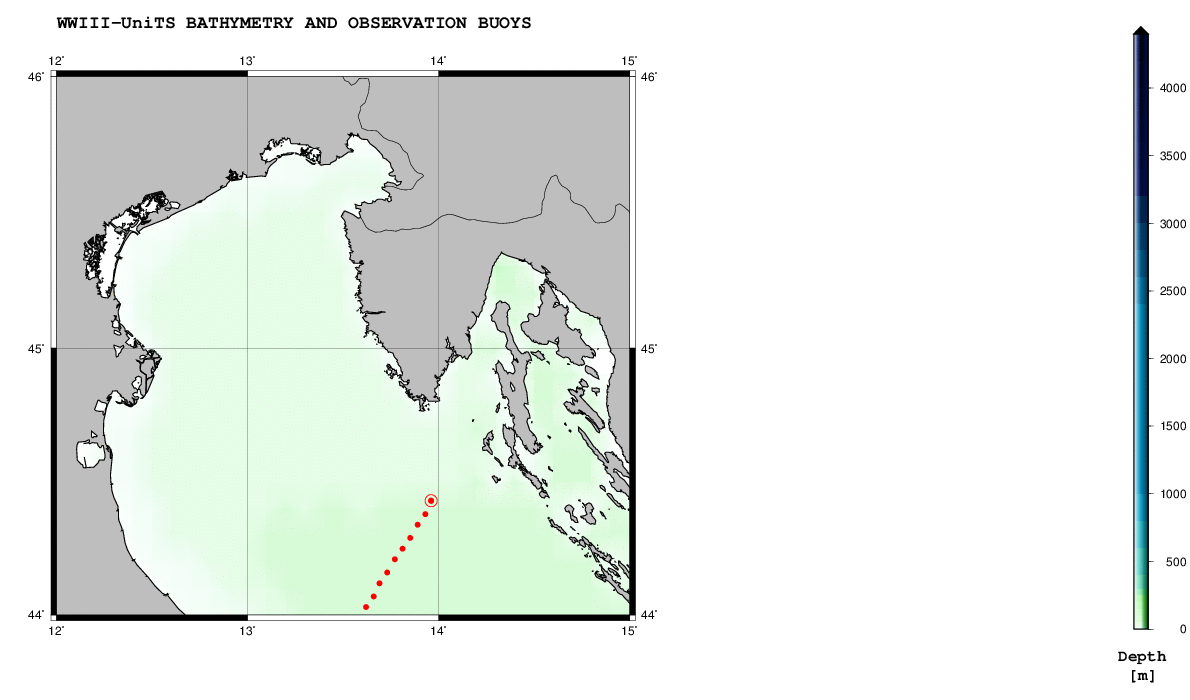 Phase  B
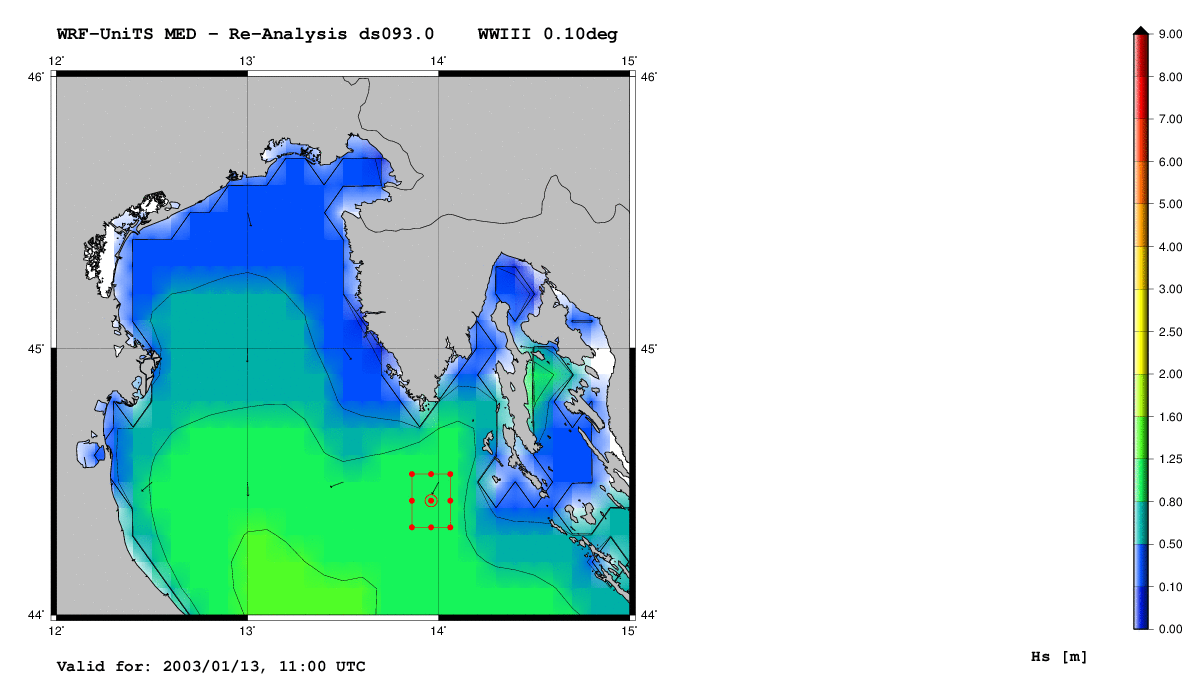 Satellite track
Model grid
co-location (interpolation on model grid)
co-location + relaxation
t, l(t), j(t)
WIND-WAVE MODELS: MWM
ENVISAT
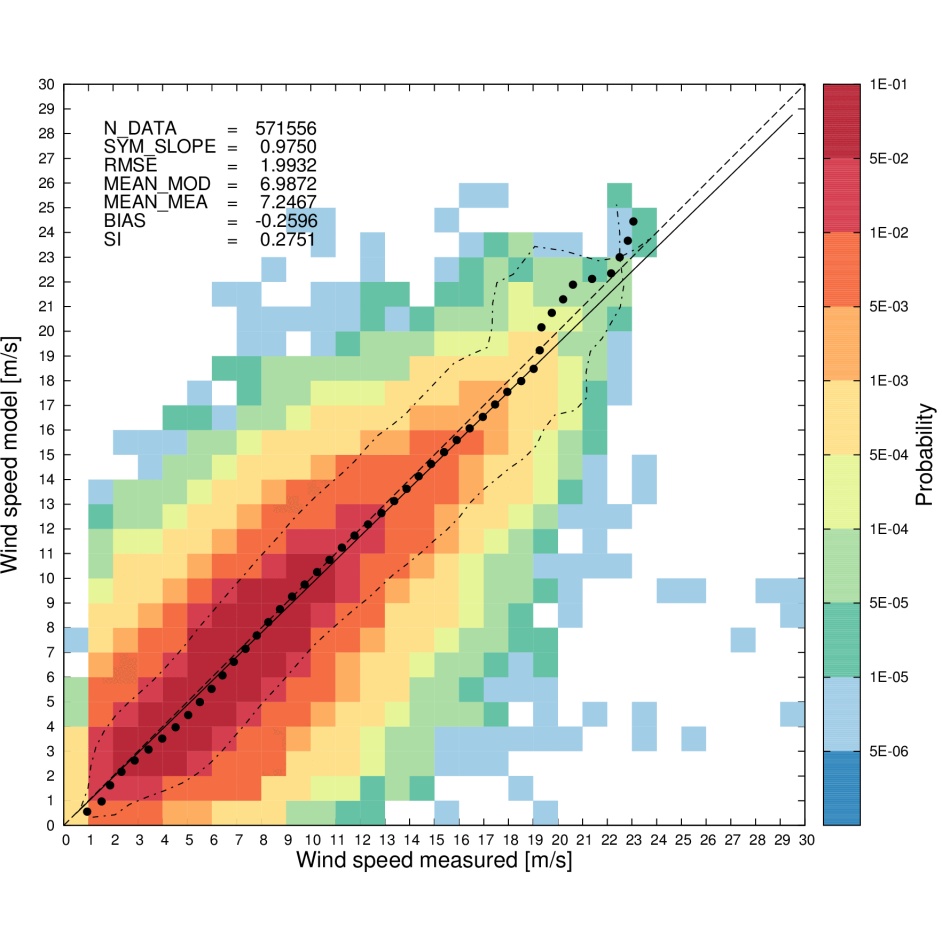 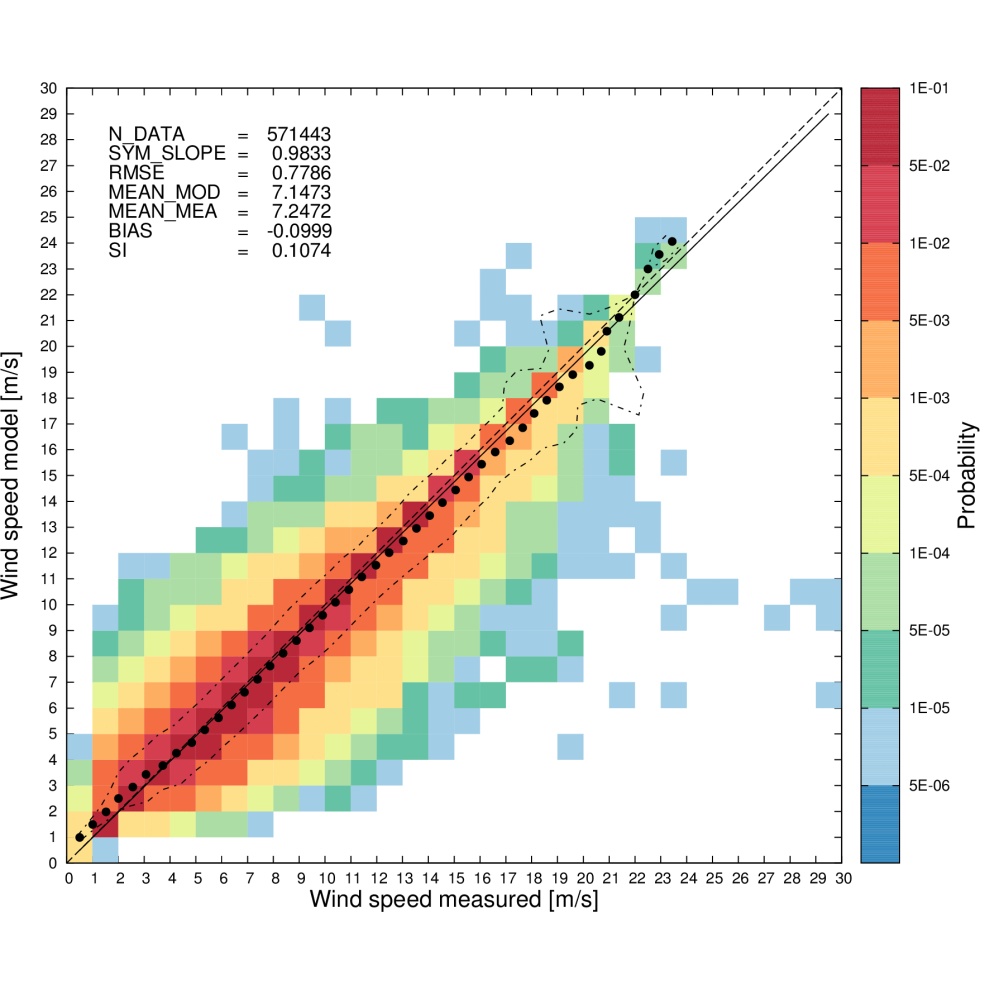 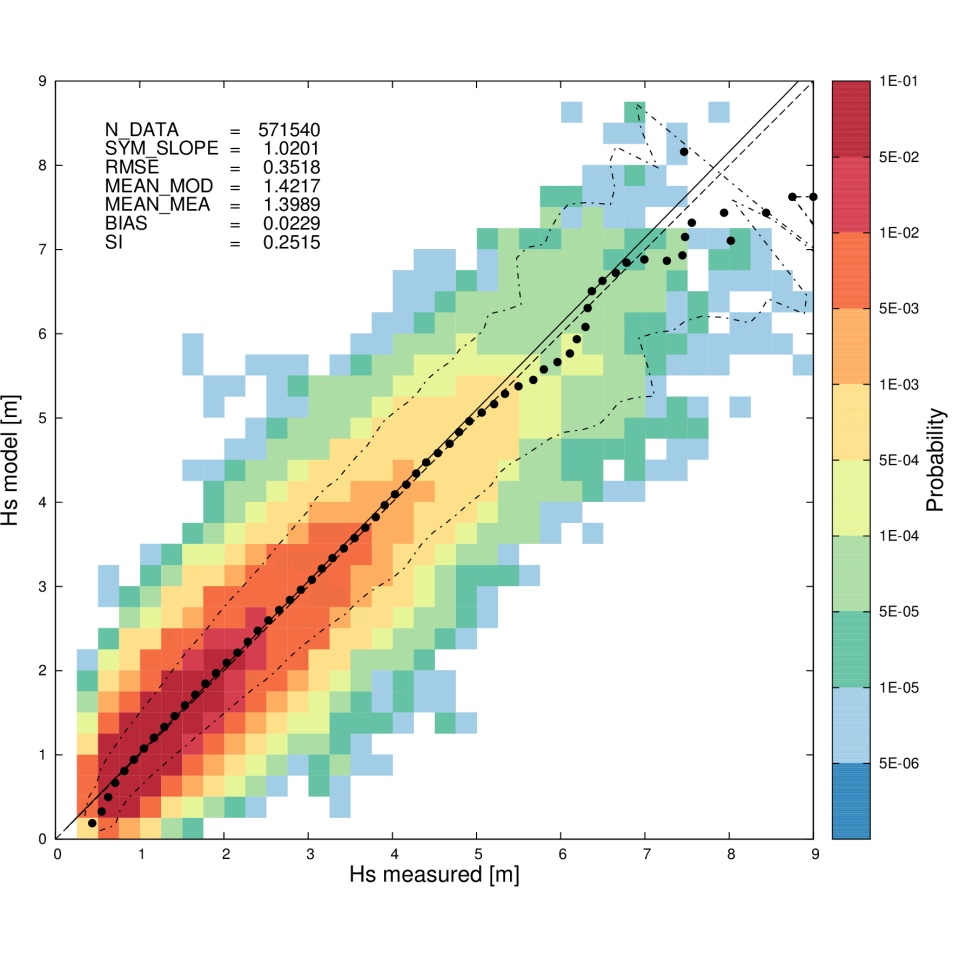 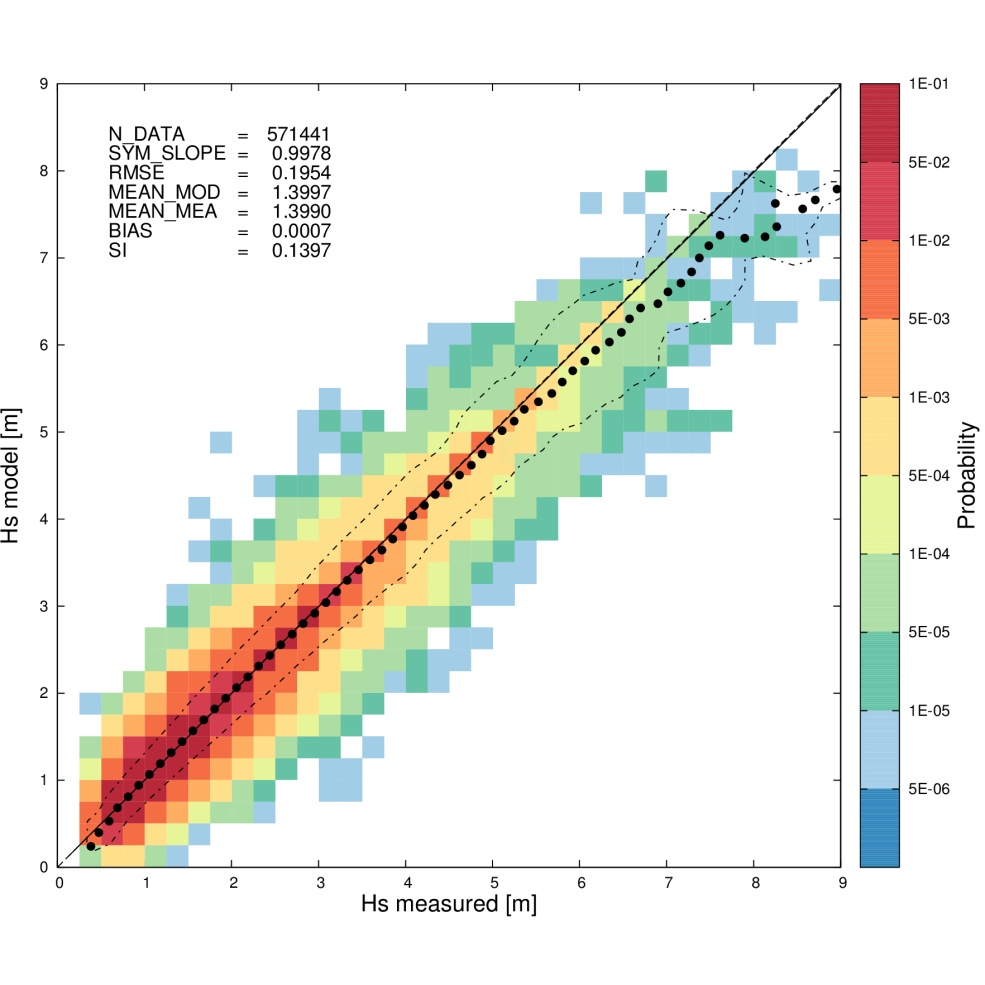 Phase  B
co-location
co-location + relaxation
WIND-WAVE MODELS: MWM
JASON-1
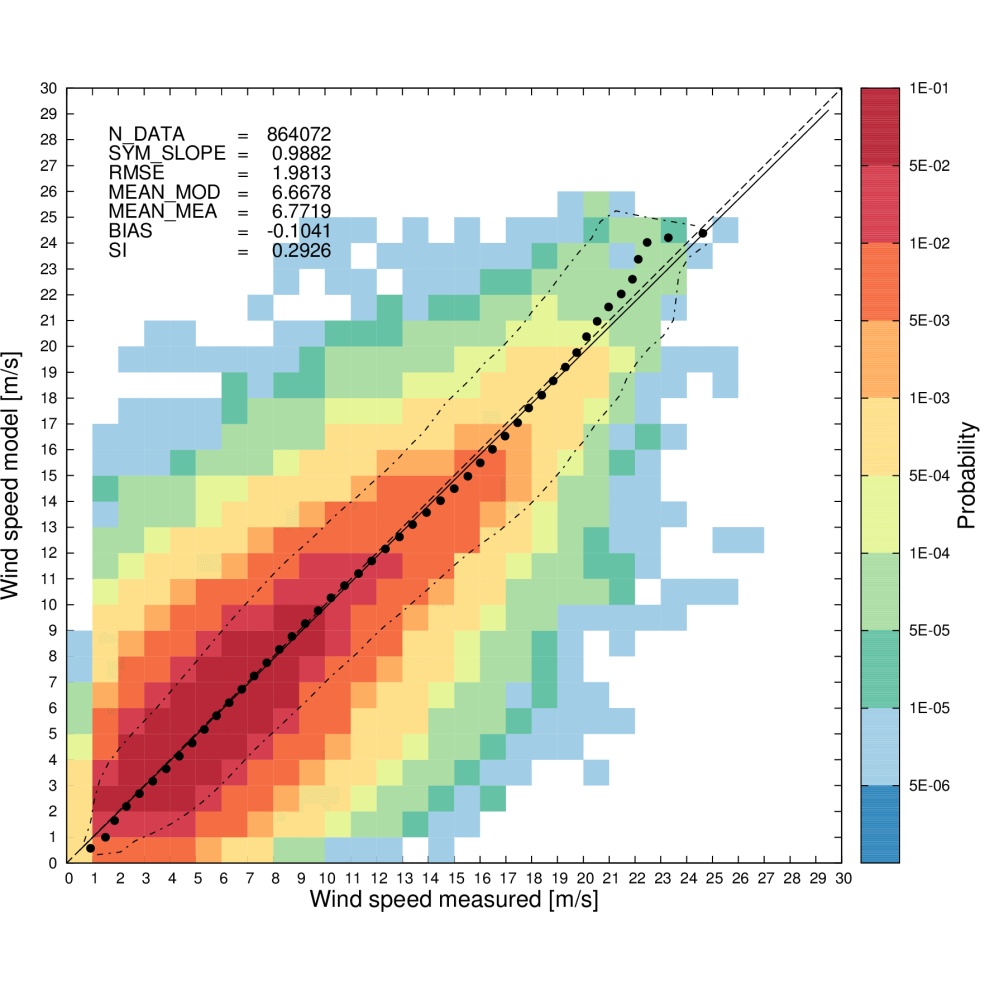 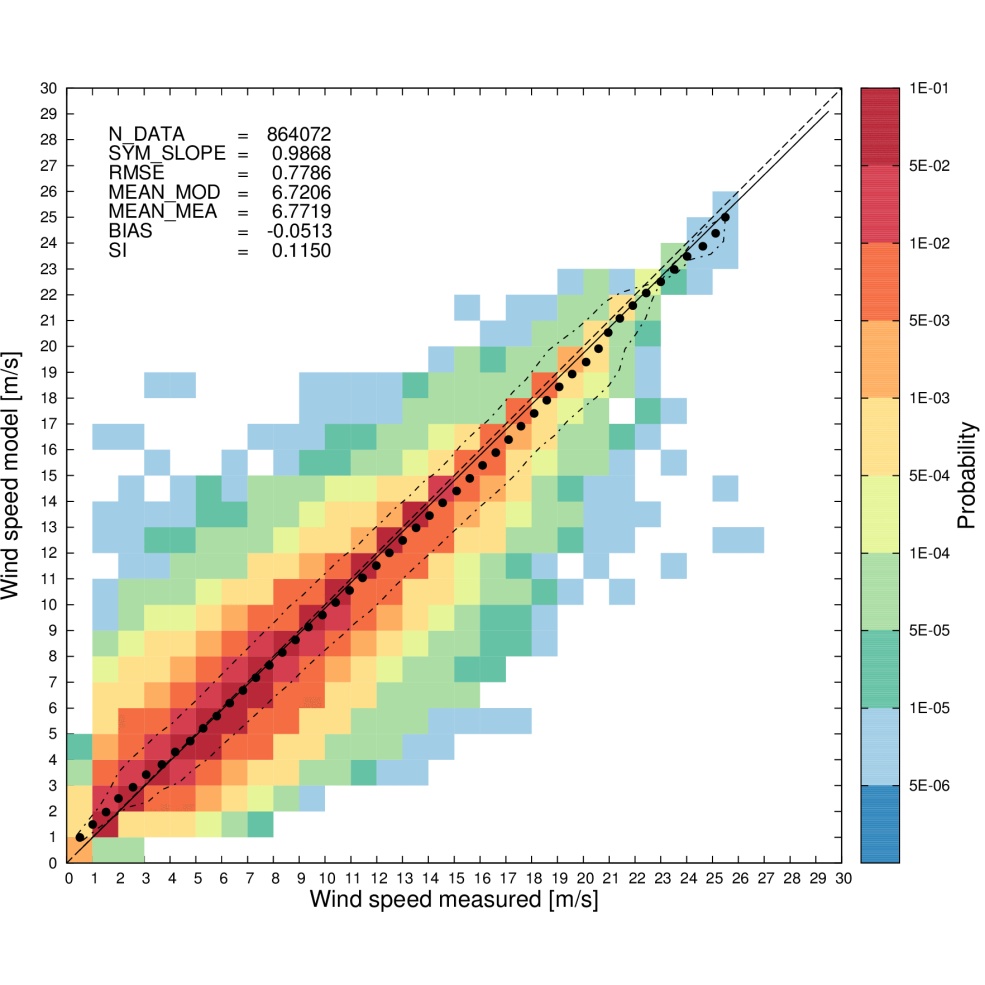 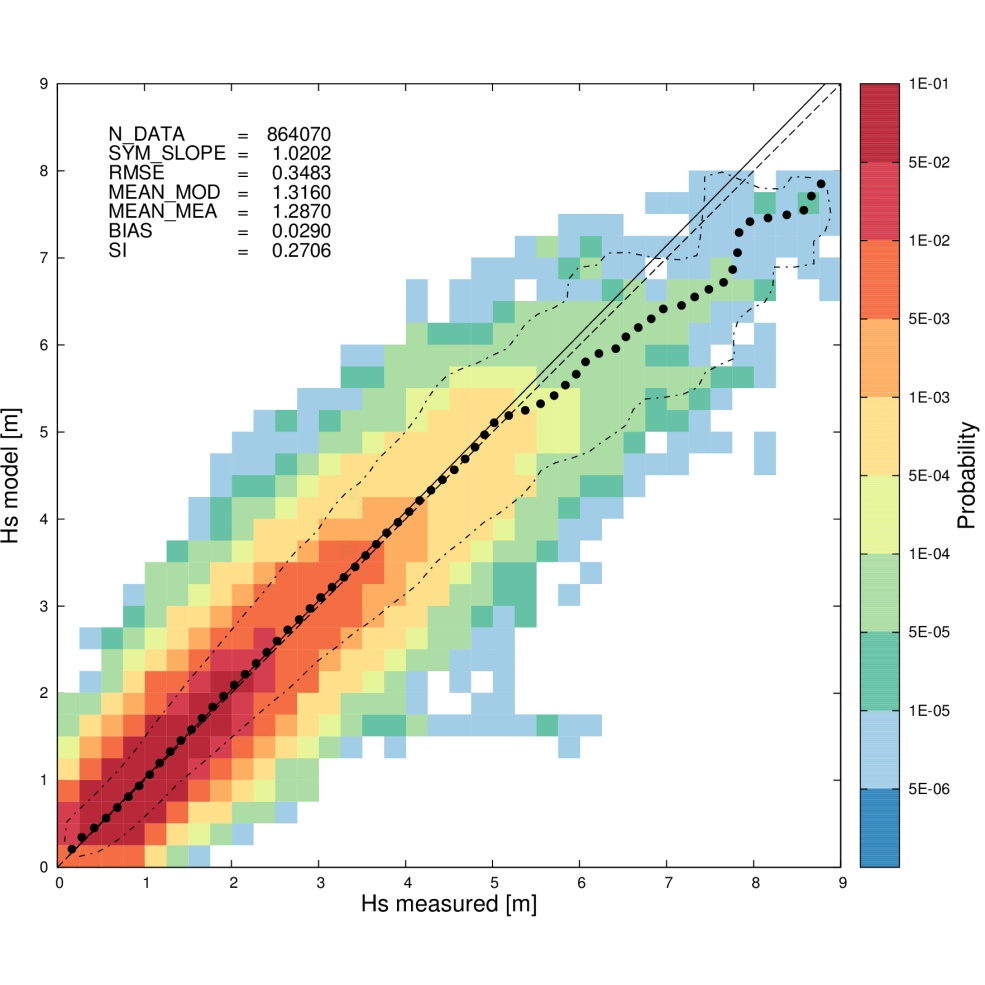 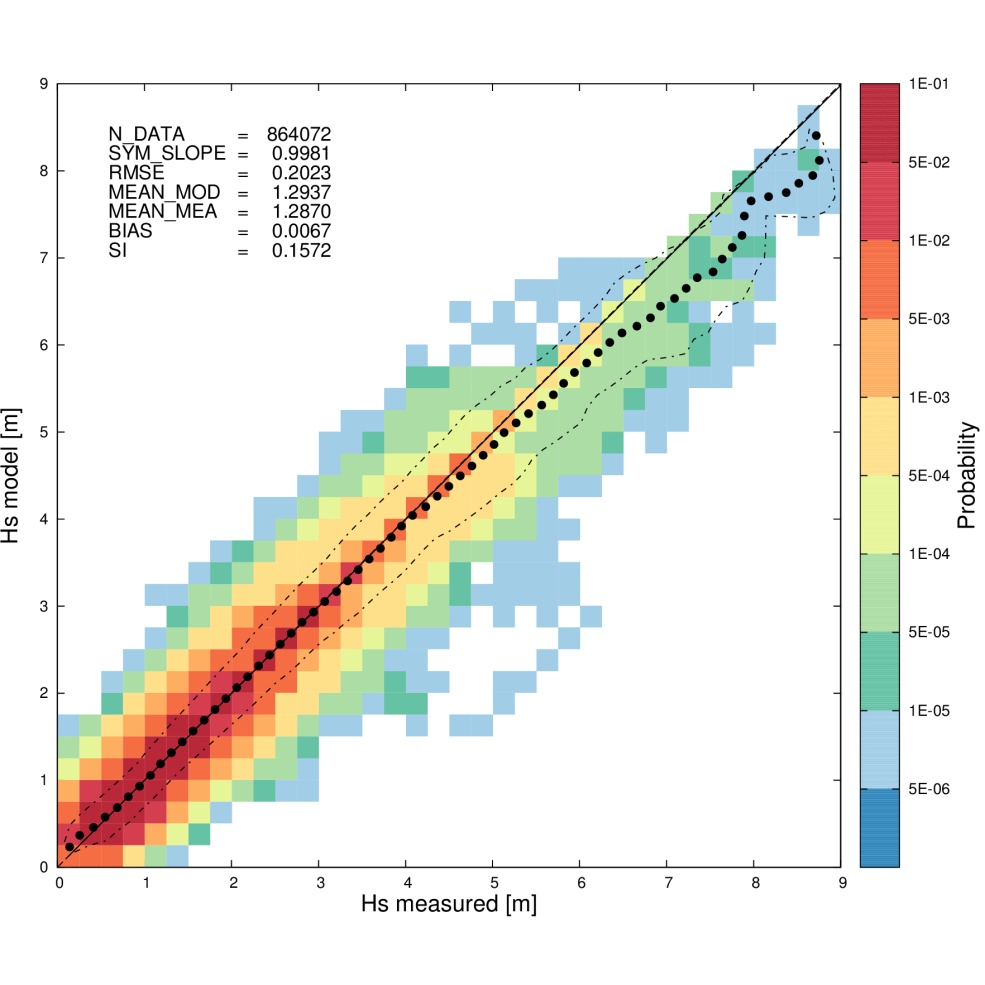 Phase  B
co-location
co-location + relaxation
WIND-WAVE MODELS: WHY / Where / when
1) – Added power in waves: ship design
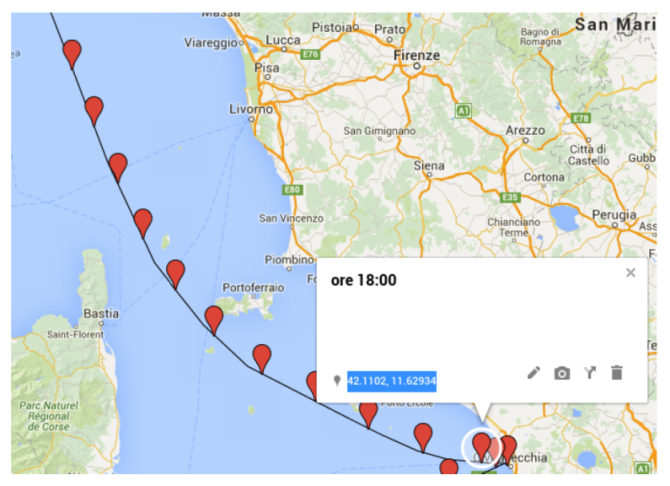 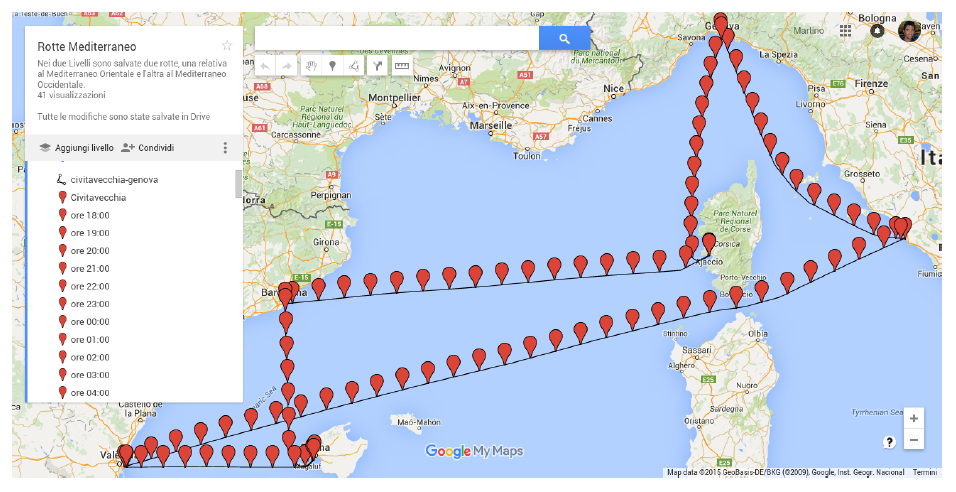 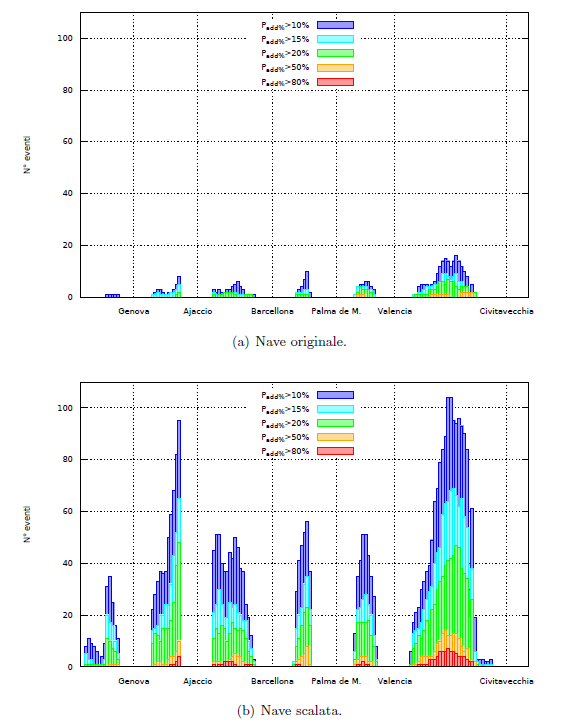 Weekly (Mediterranean) route (1 cycle) with a given ship speed profile
Period covered: 1979-2015 (1872 cycles)
Met-ocean (wind/waves) database          HyMOLab + DHI  (hourly – geo. resol. 0.1o)
For every mark, compute added resistance at time/position of the ship
Count the number of events with added power in waves greater than XX%
WIND-WAVE MODELS: MWM
CONCLUDING REMARKS
Space / time resolution 
 Accuracy: both wind-wave climate and storm peaks
 Customization of the service (high res. model nesting, fast and cheap data delivery, …)
 Expertise in dealing with ship/offshore/shore post-processing applications
 …
 HW ($ / handling / life cycle)
 SW (set-up / testing / V&V)
 Man hours
 Storage / Database maintenance and updates
 Security
 …
WIND-WAVE MODELS: MWM
THANK YOU FOR YOUR ATTENTION
http://hymolab.units.it/
http://www.osmer.fvg.it/mare
WIND-WAVE MODELS: MWM
1979
1990
2000
2010
2017
WIND-WAVE MODELS: MWM
How to improve …?
Wind speed (10 m)
Significant wave height
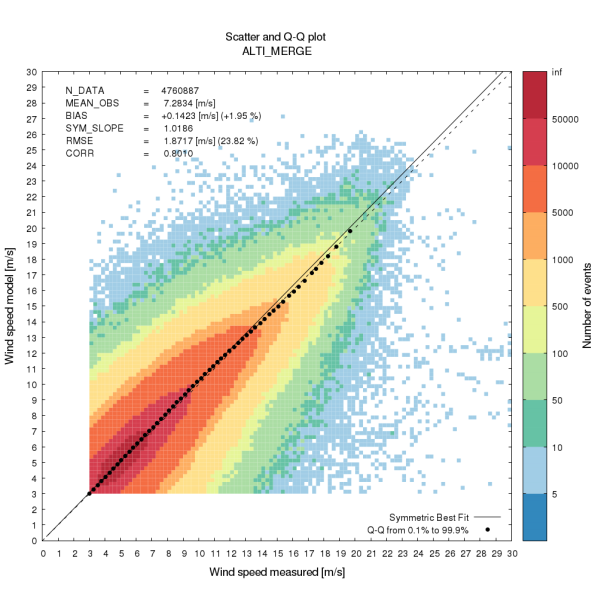 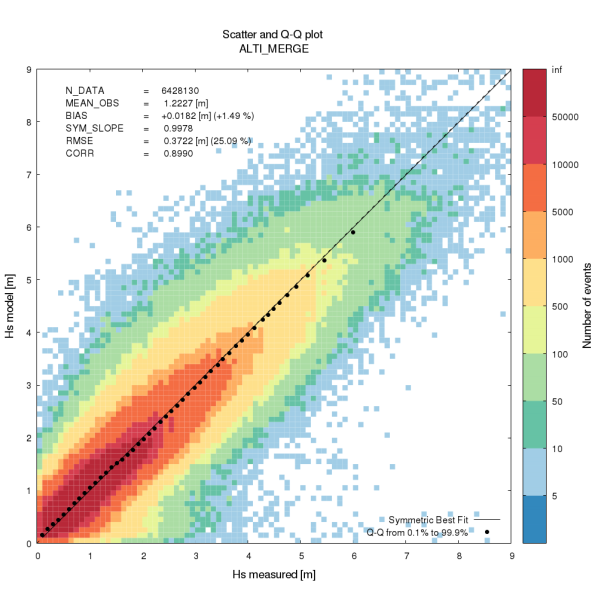 All satellites
(altimeters only!)

Entire MED
Phase  C
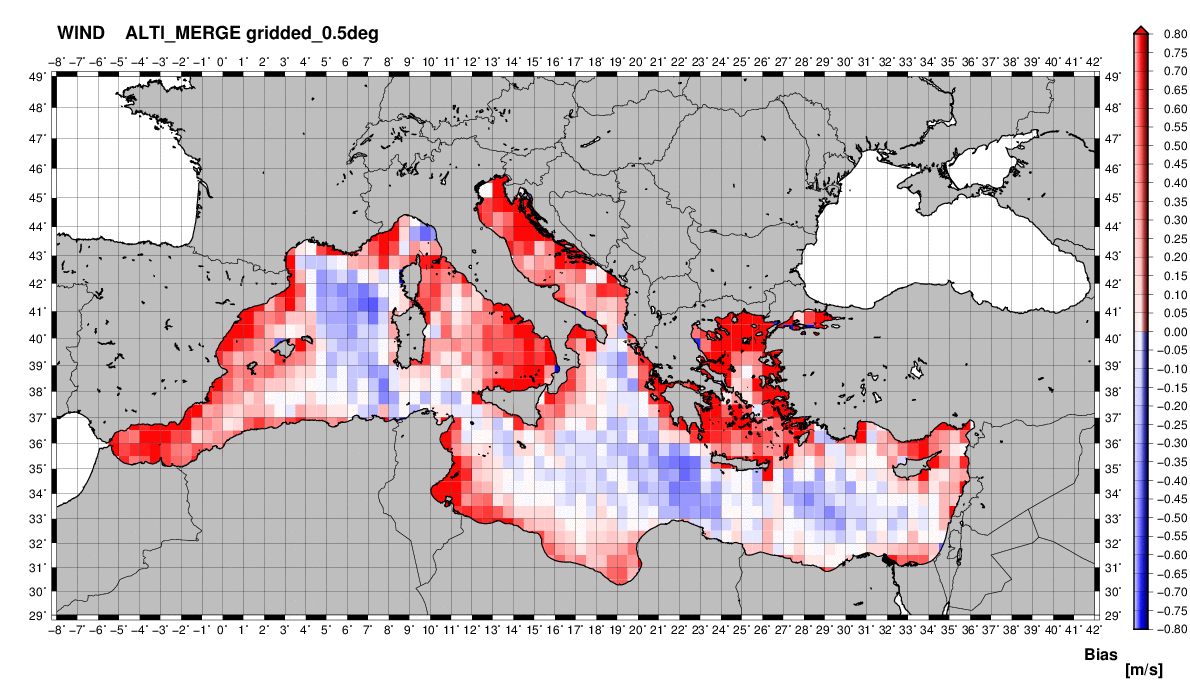 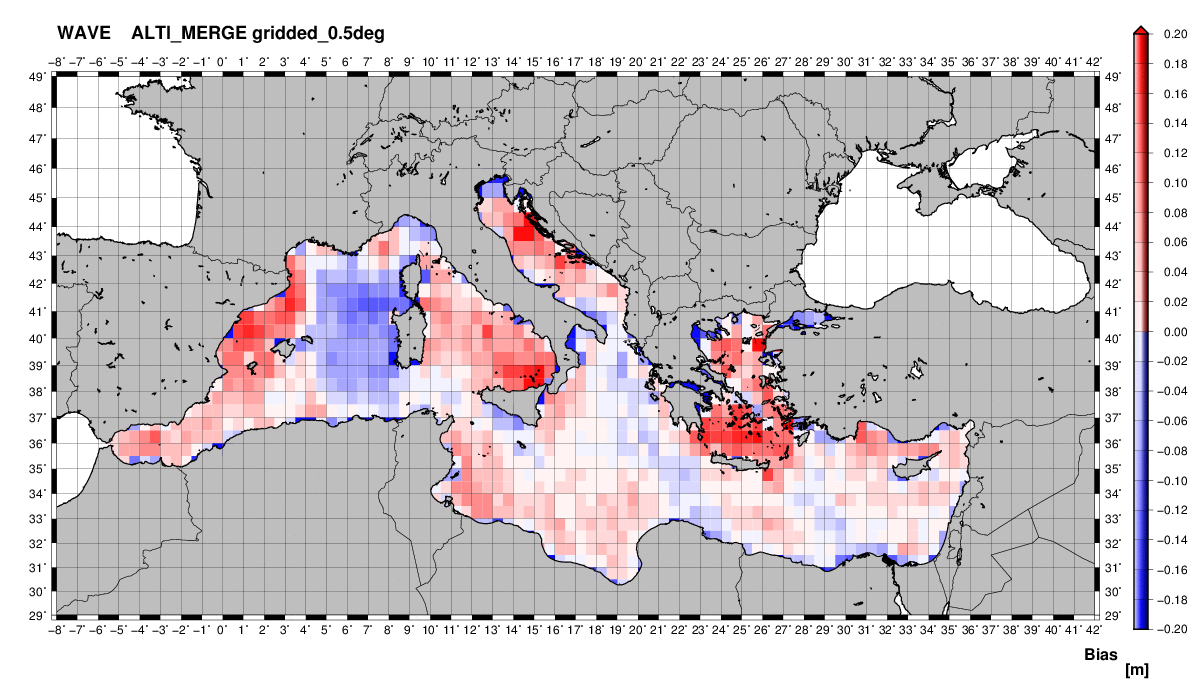 WIND-WAVE MODELS: MWM
How to improve …?
MAIN ISSUES:
the quality of the statistical (bias, RMSE) comparison (satellites) has a strong zonal dependence
 the quality of the deterministic comparison (fixed stations) may show a directional dependence (orography, water depth)
Phase  C
WIND-WAVE MODELS: MWM
How to improve …?
Model-Scatterometer (ASCAT)        Vs            Model-Altimeters (ALL)
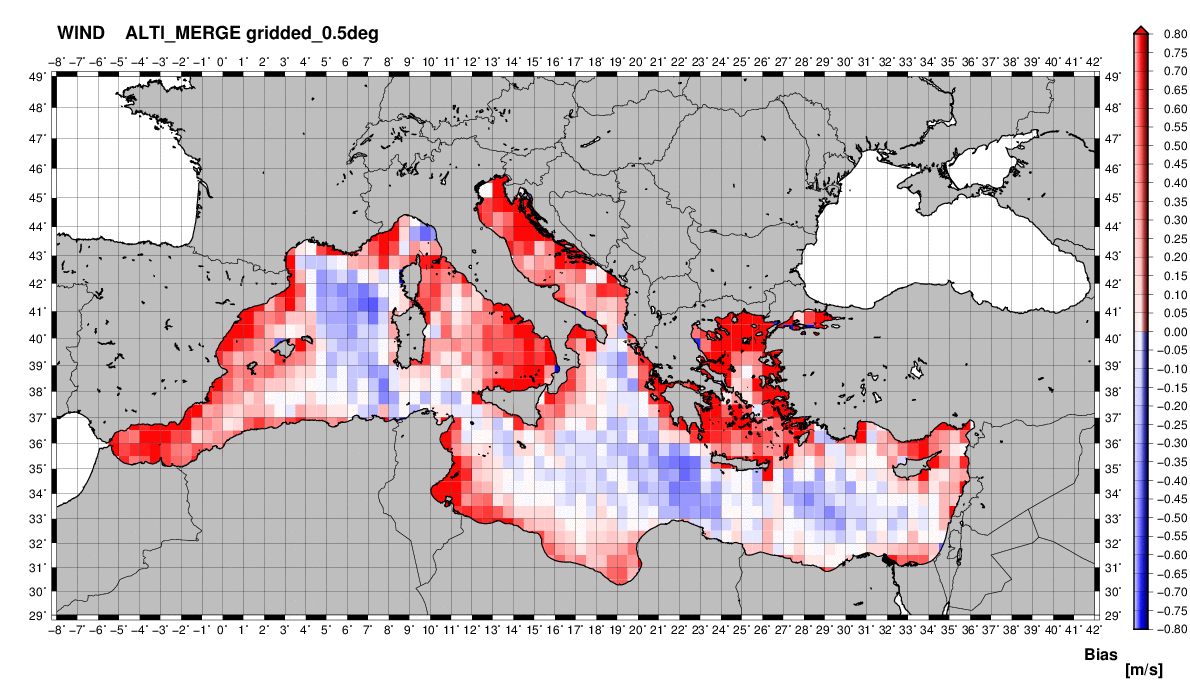 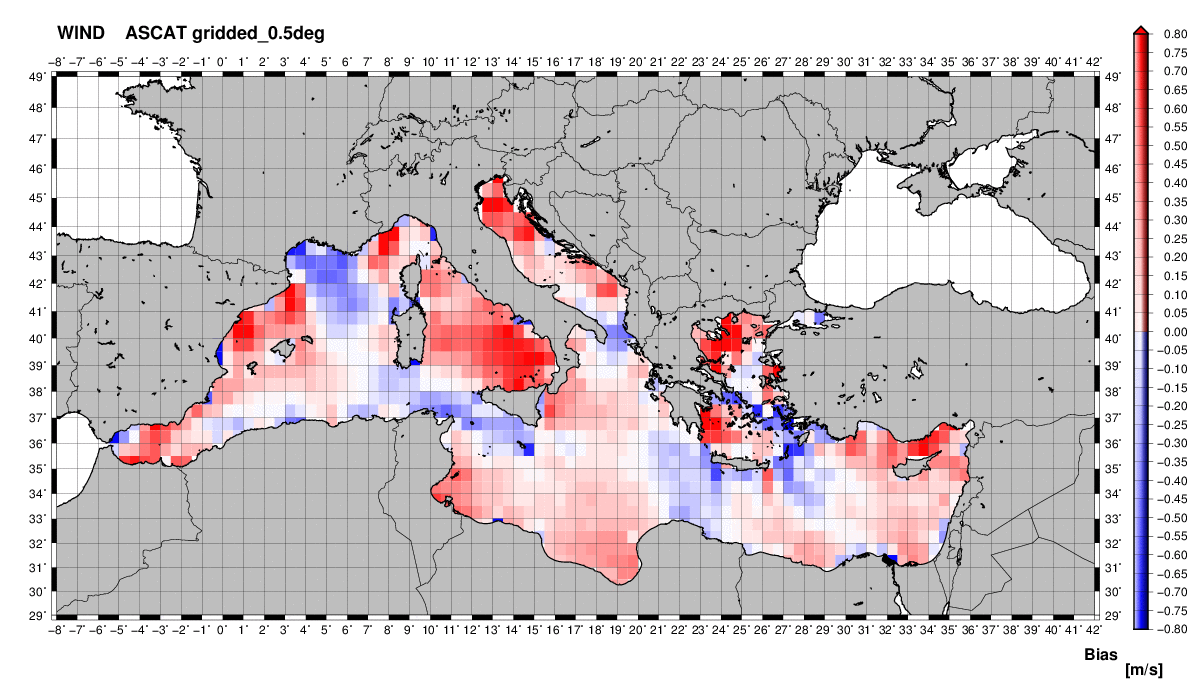 Phase  C
DATA  AVAILABLE from ASCAT:

Wind speed (only) and direction
Huge number of data (>> 5000 data/cell  (0.5°x   0.5°)
WIND-WAVE MODELS: MWM
How to improve …?
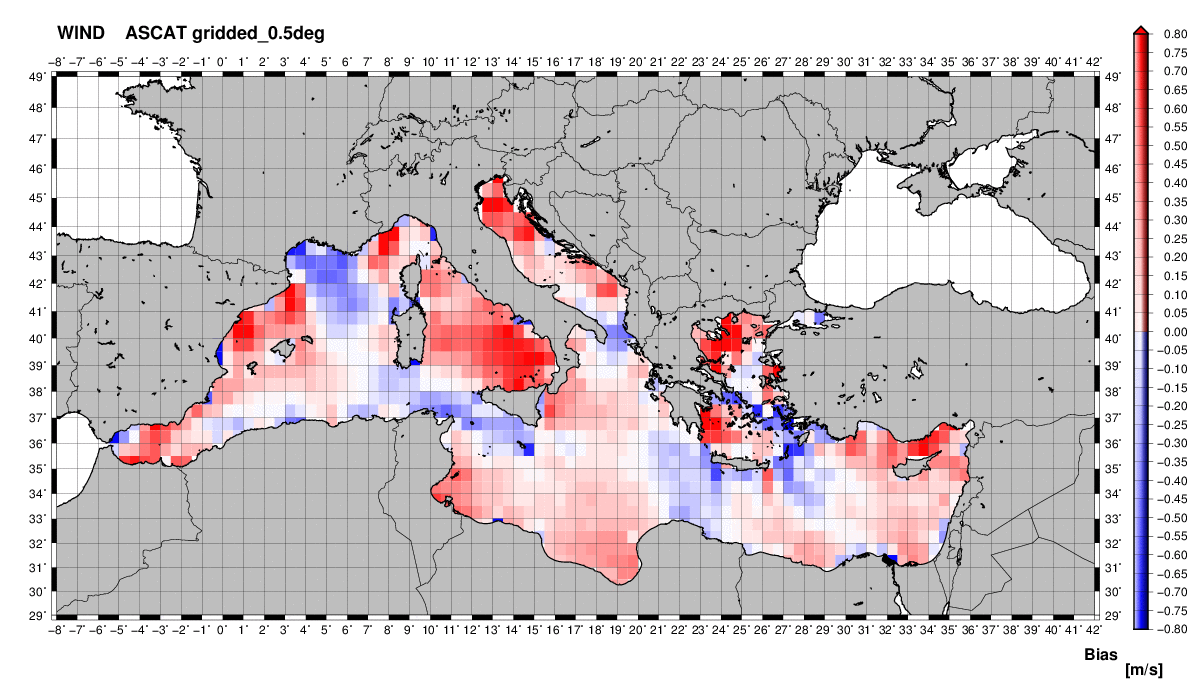 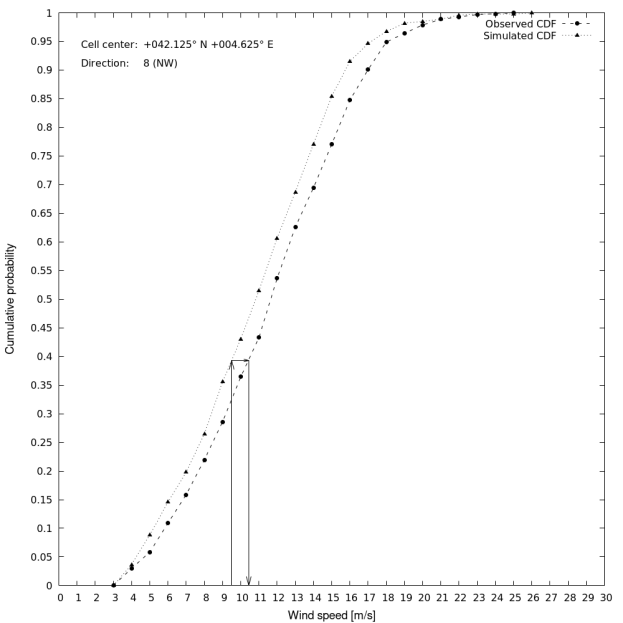 Phase  C
CALIBRATION FOR WIND SPEED ONLY

FOR EACH CELL (0.5x0.5): 
Cumulative probability for 8 directional sectors (N, NE, E, …), both Model and Scatterometer
Compute the calibration function for the model wind speed, for that cell and that directional sector
Generate the new wind fields for any (t, l, j)
Compare the new wind fields with other sources (altimeters, fixed/floating stations at sea)
Generate the new wave fields and compare the results with altimeters or wave buoys
WIND-WAVE MODELS: MWM
How to improve …?
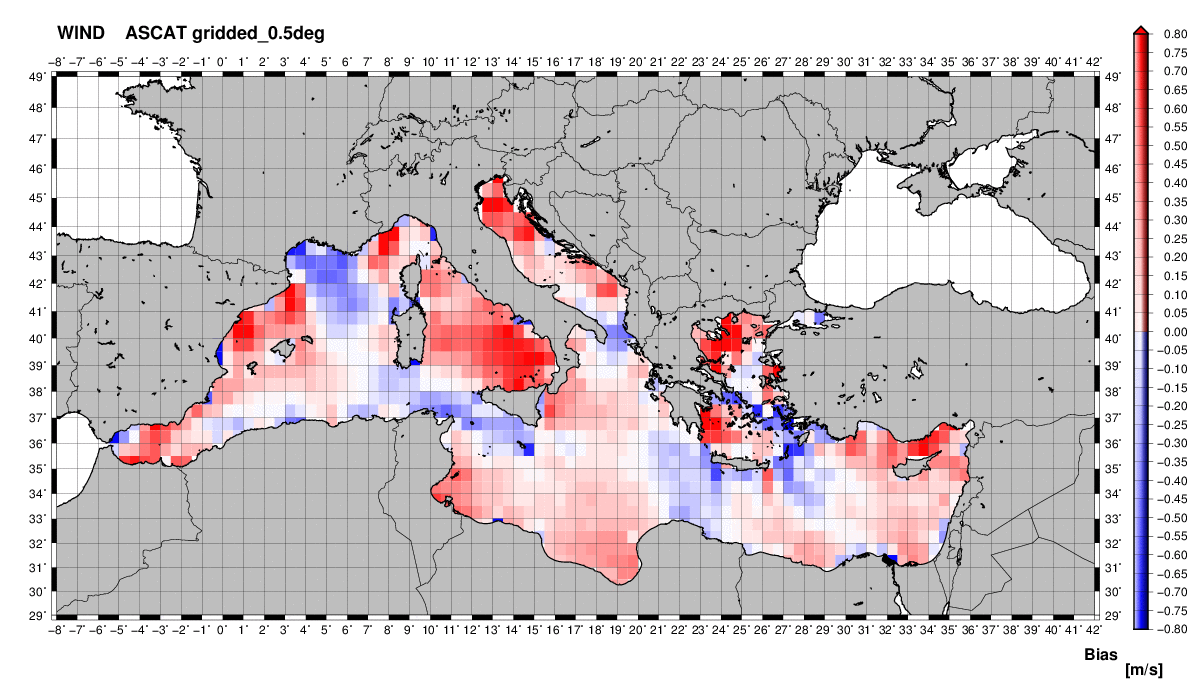 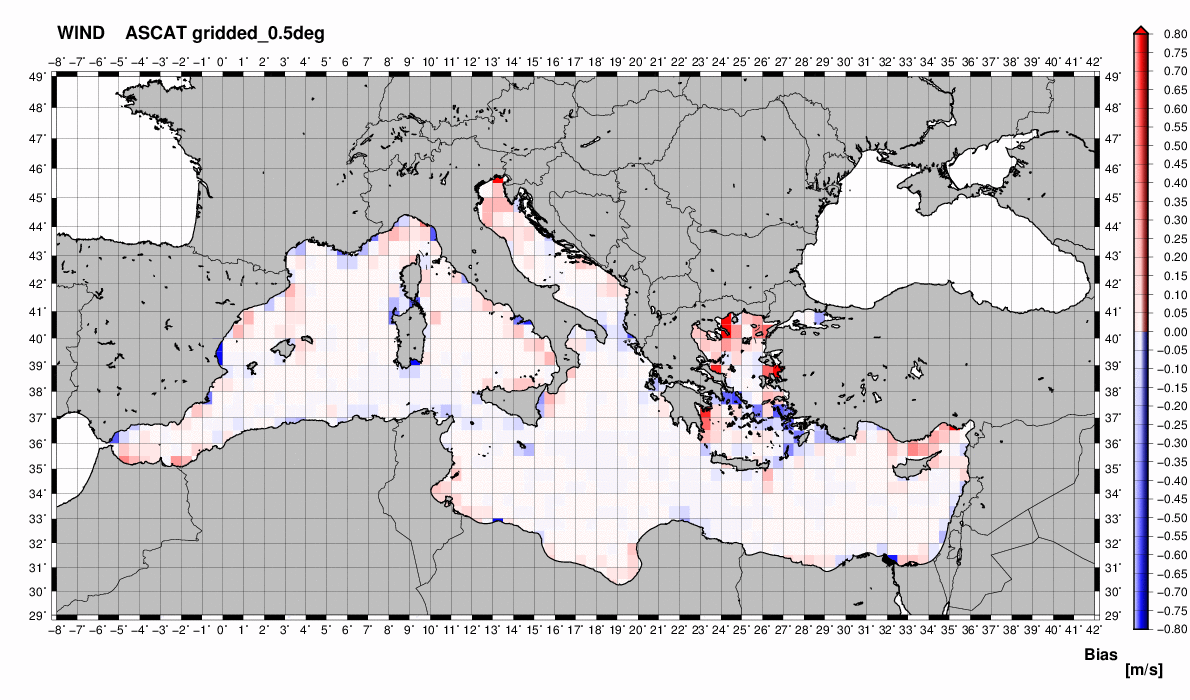 Phase  C
Bias without calibration
Bias with calibration
WIND-WAVE MODELS: MWM
How to improve …?
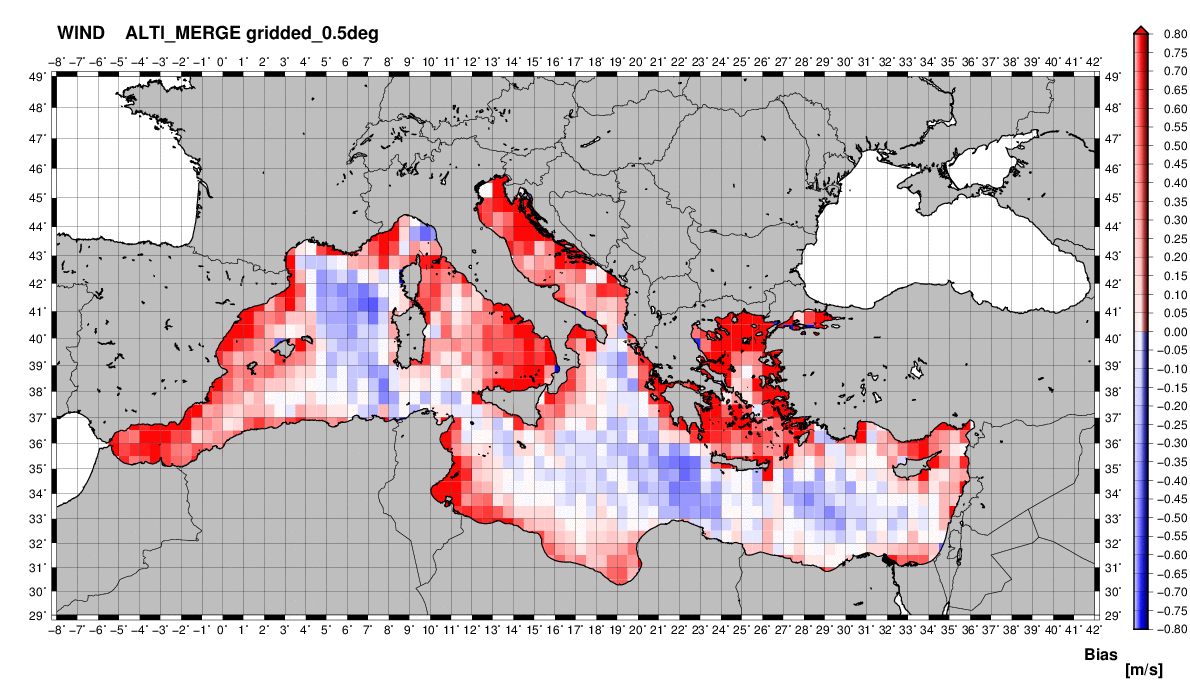 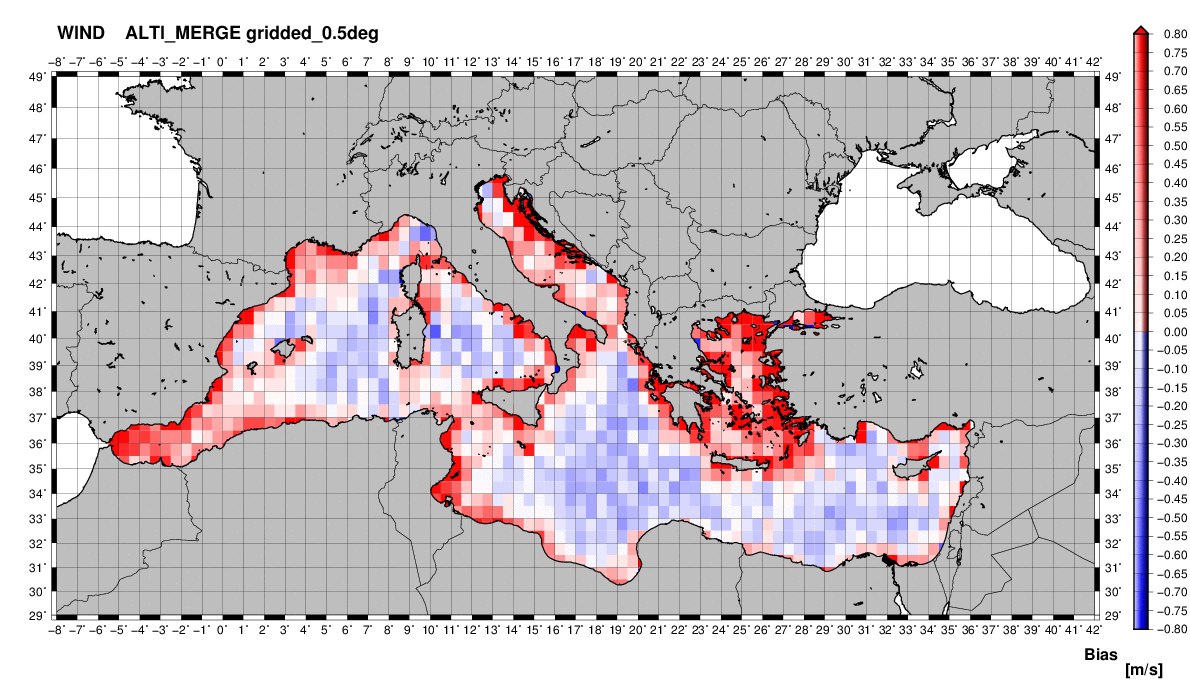 Phase  C
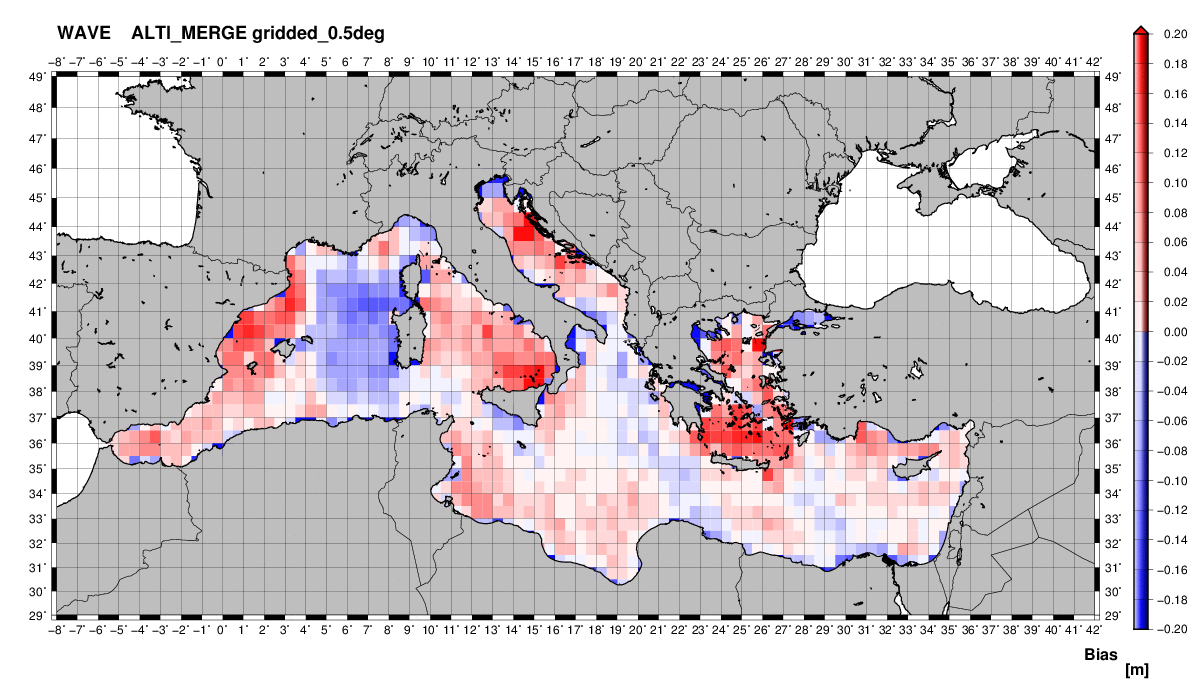 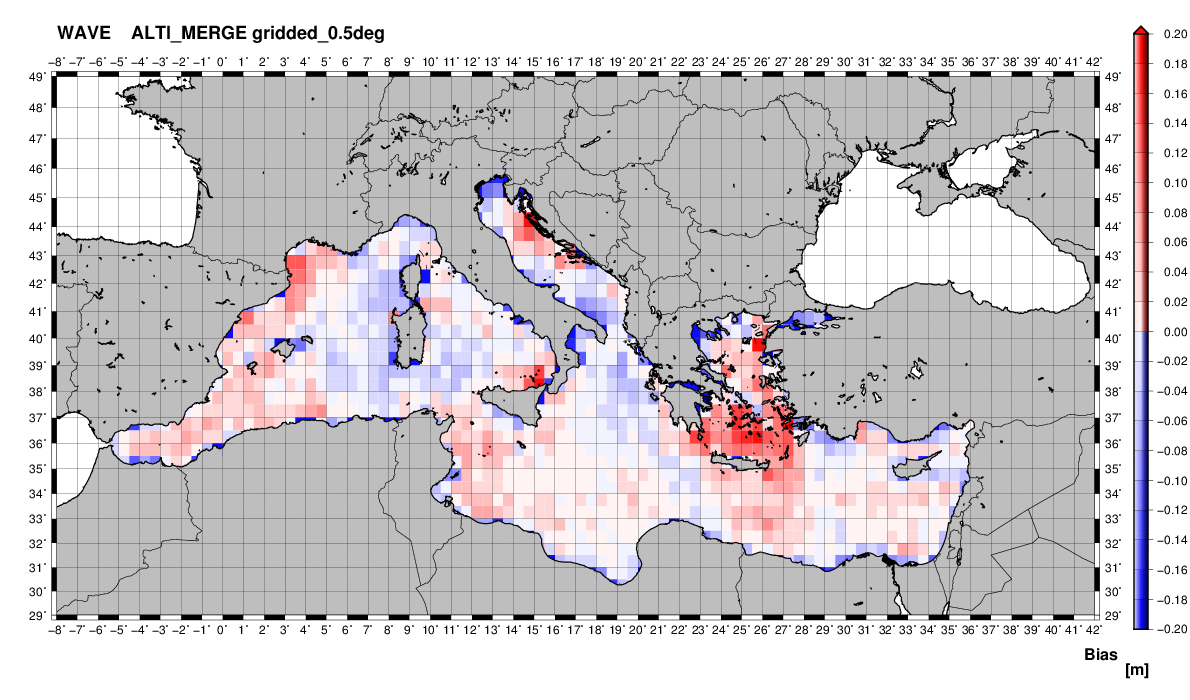 Bias without calibration
Bias with calibration
WIND-WAVE MODELS: MWM
1979
1990
2000
2010
2017
WIND-WAVE MODELS: WHY / Where / when
1) – Added power in waves: ship design
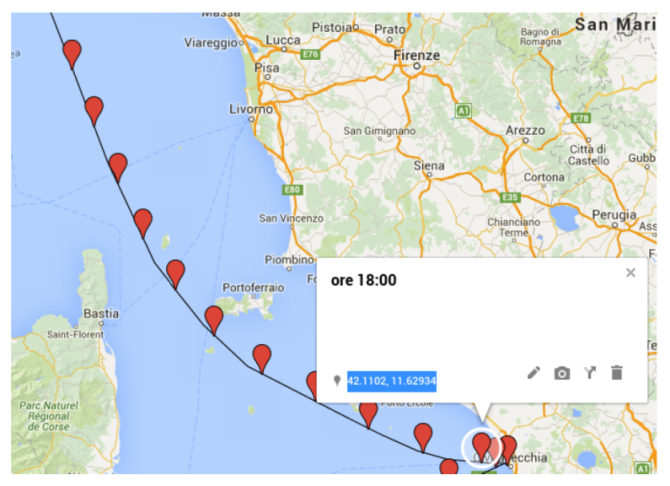 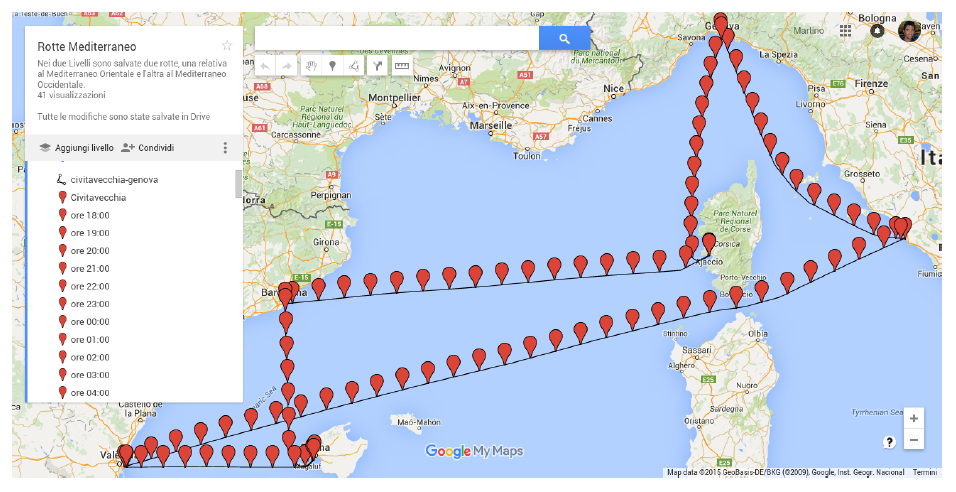 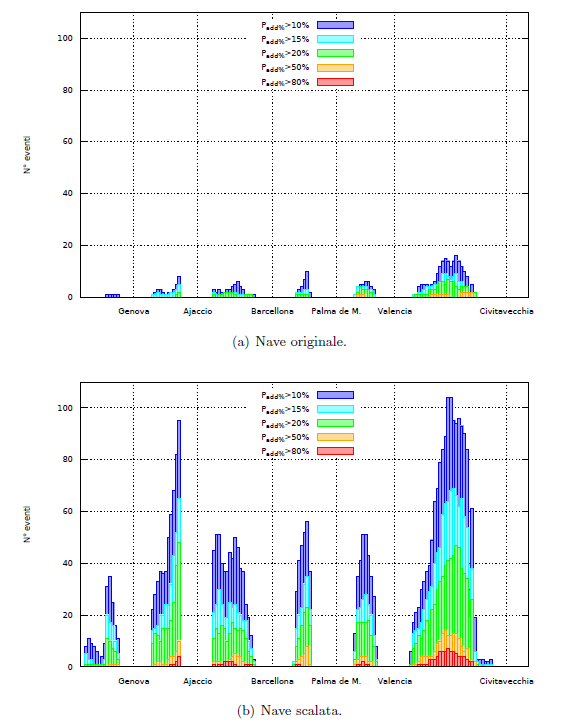 Weekly (Mediterranean) route (1 cycle) with a given ship speed profile
Period covered: 1979-2015 (1872 cycles)
Met-ocean (wind/waves) database          HyMOLab + DHI  (hourly – geo. resol. 0.1o)
For every mark, compute added resistance at time/position of the ship
Count the number of events with added power in waves greater than XX%
WIND-WAVE MODELS: WHY / Where / when
2) - Operational efficiency: ship design
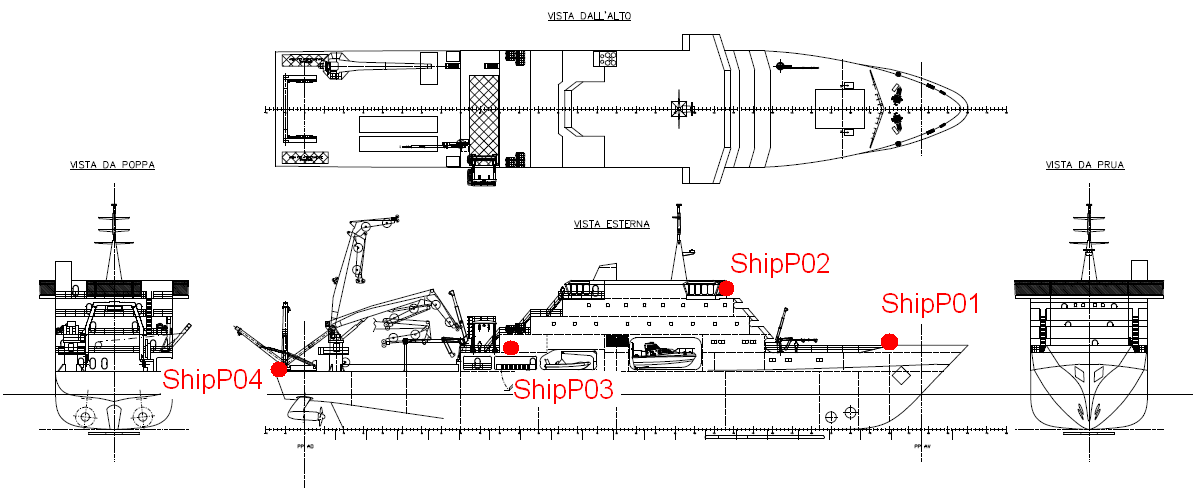 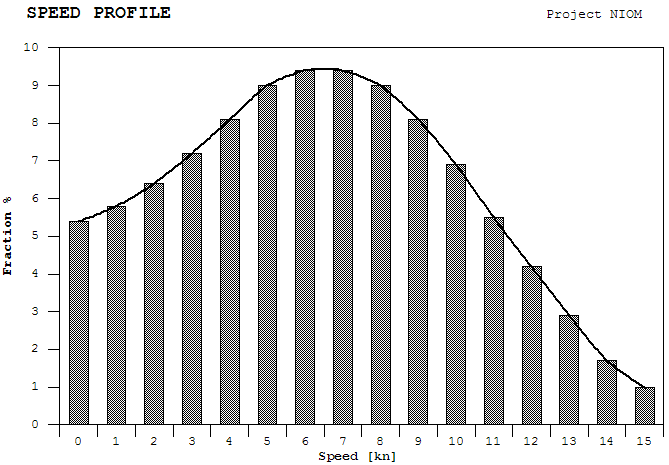 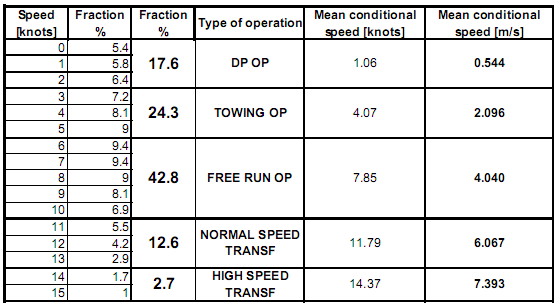 WIND-WAVE MODELS: WHY / Where / when
2) - Operational efficiency: ship design
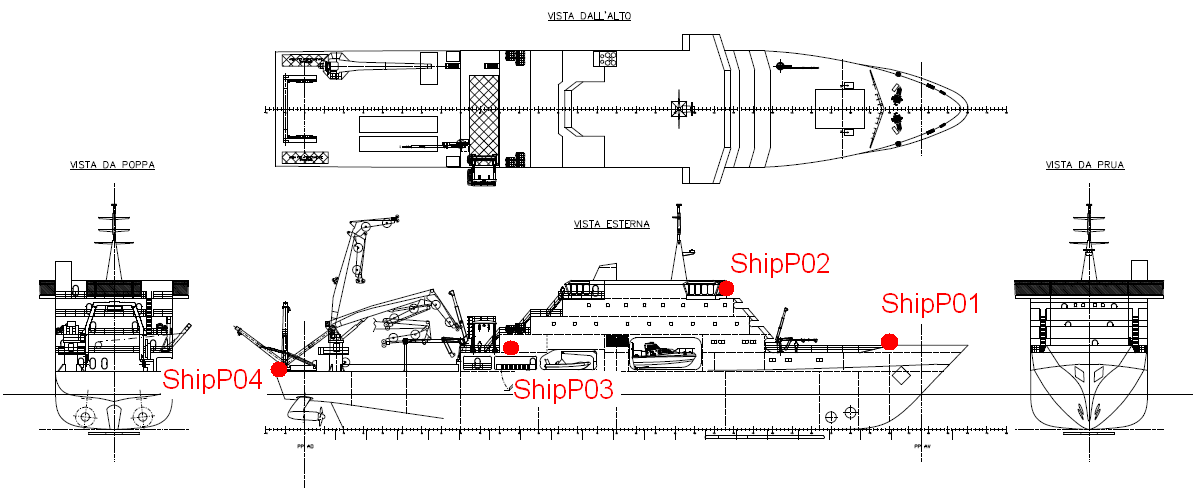 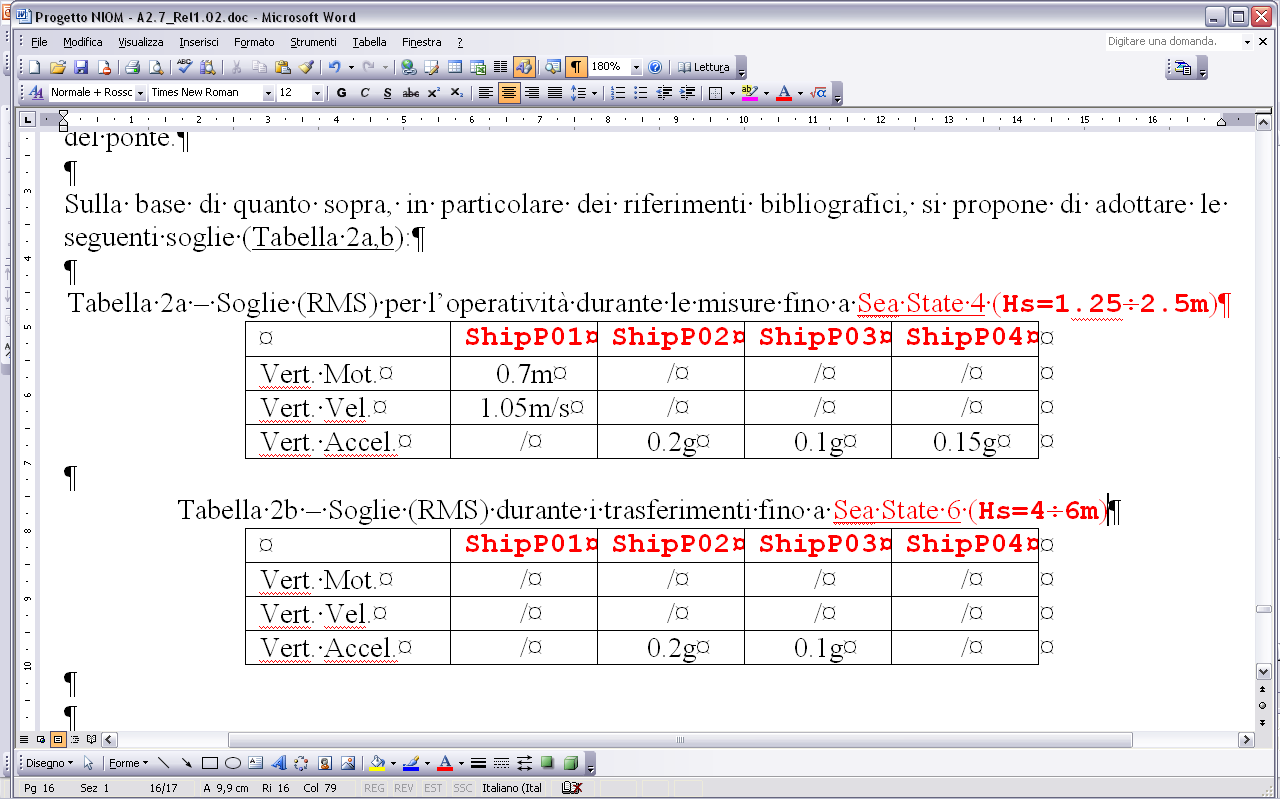 WIND-WAVE MODELS: WHY / Where / when
2) - Operational efficiency: ship design
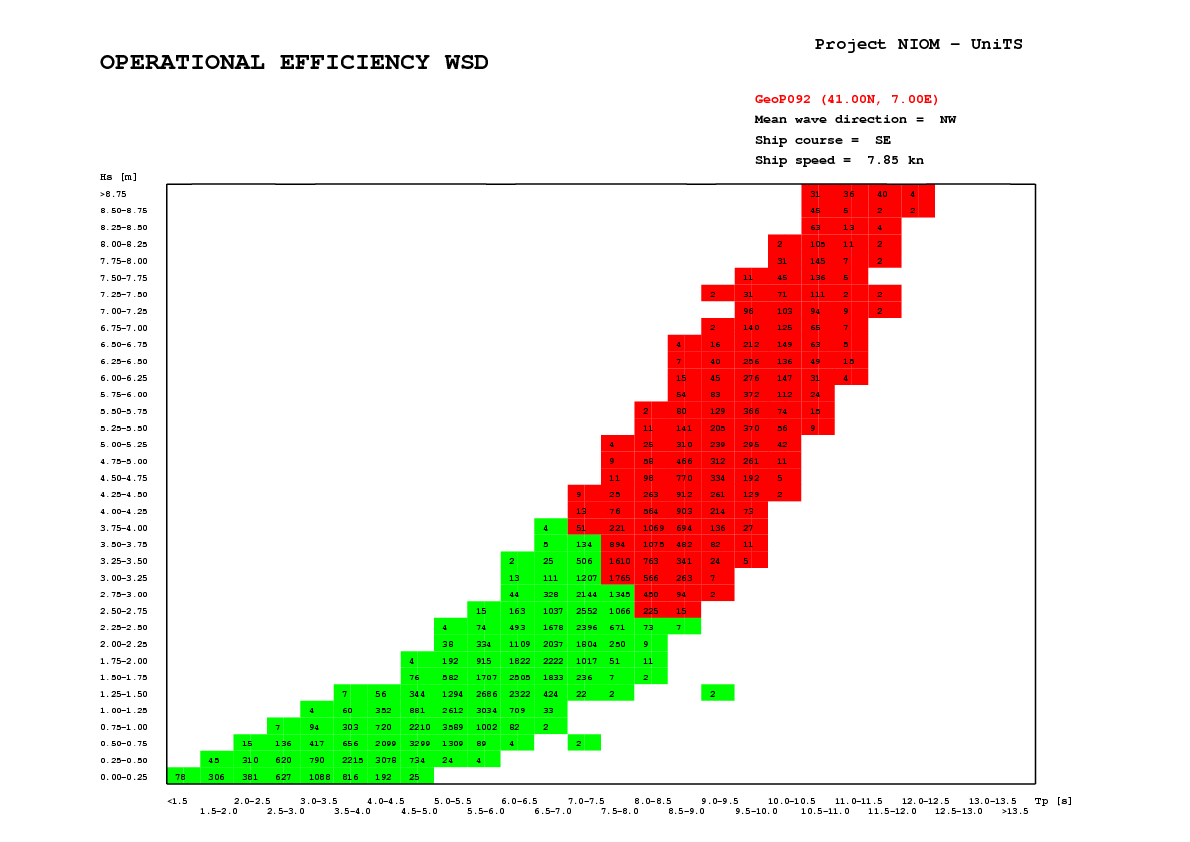 Operational efficiency
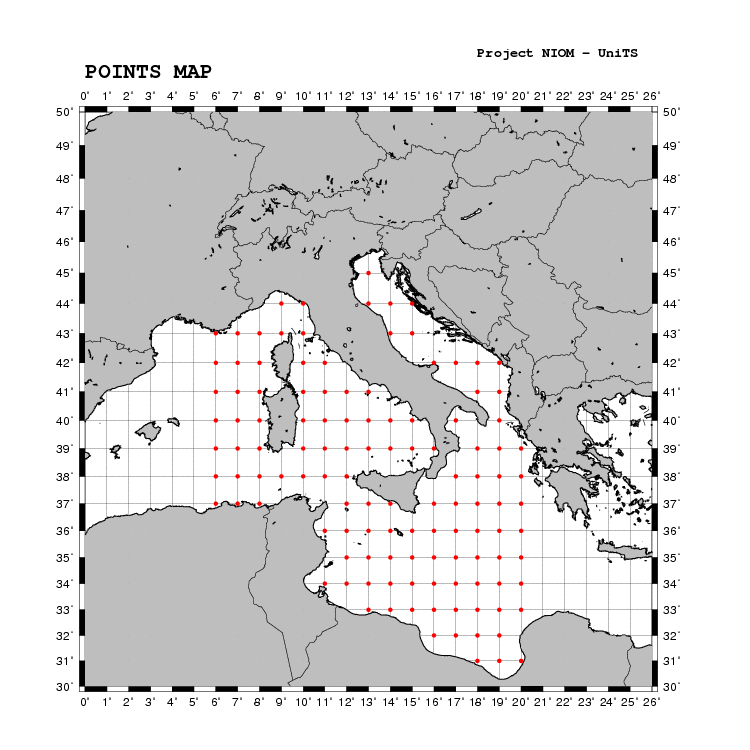 Metocean model
For every:
GeoP (121)
Mean wave dir (16)
3)  	Ship speed (6)
Route (16)
ShipP (4 * criteria)
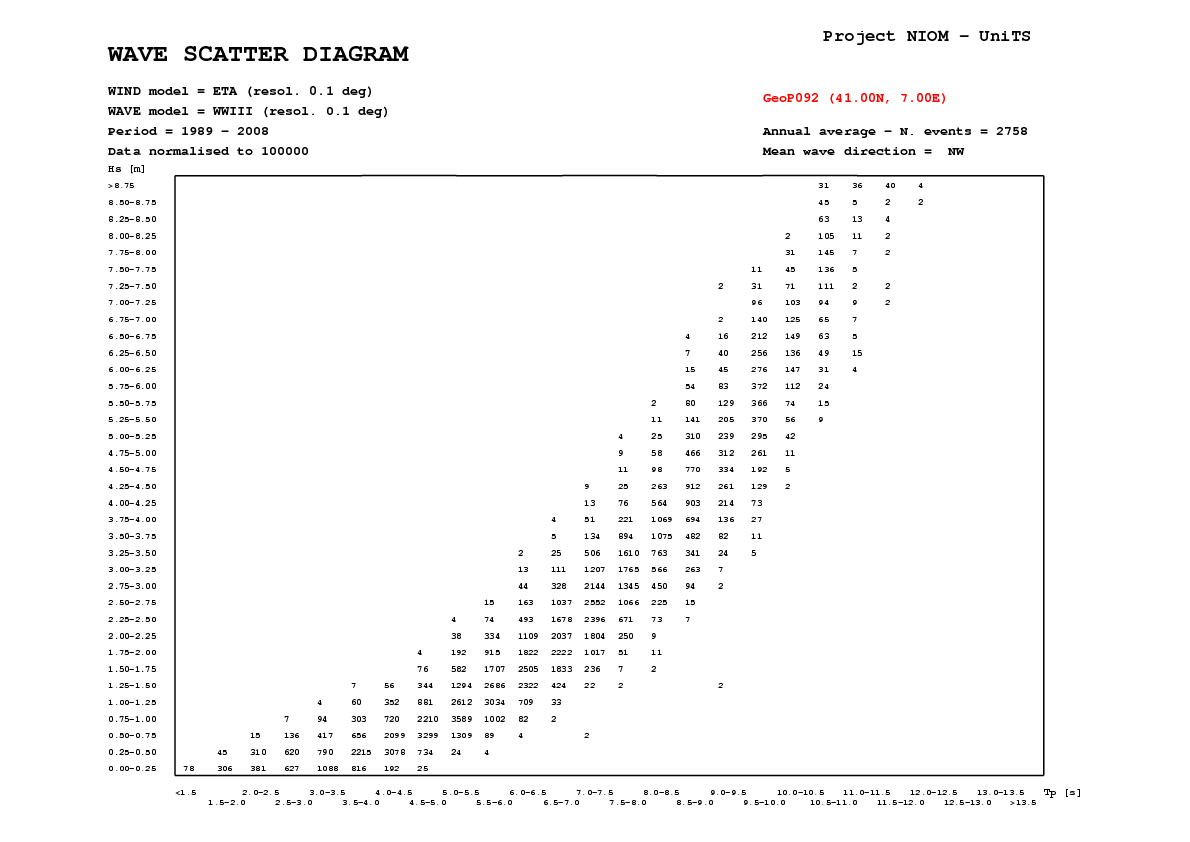 Wave Statistics
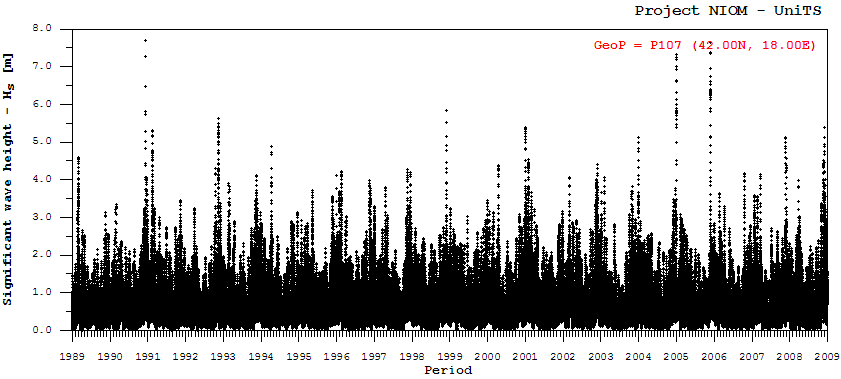 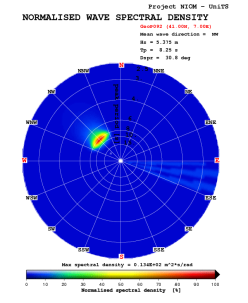 Time series
Hs
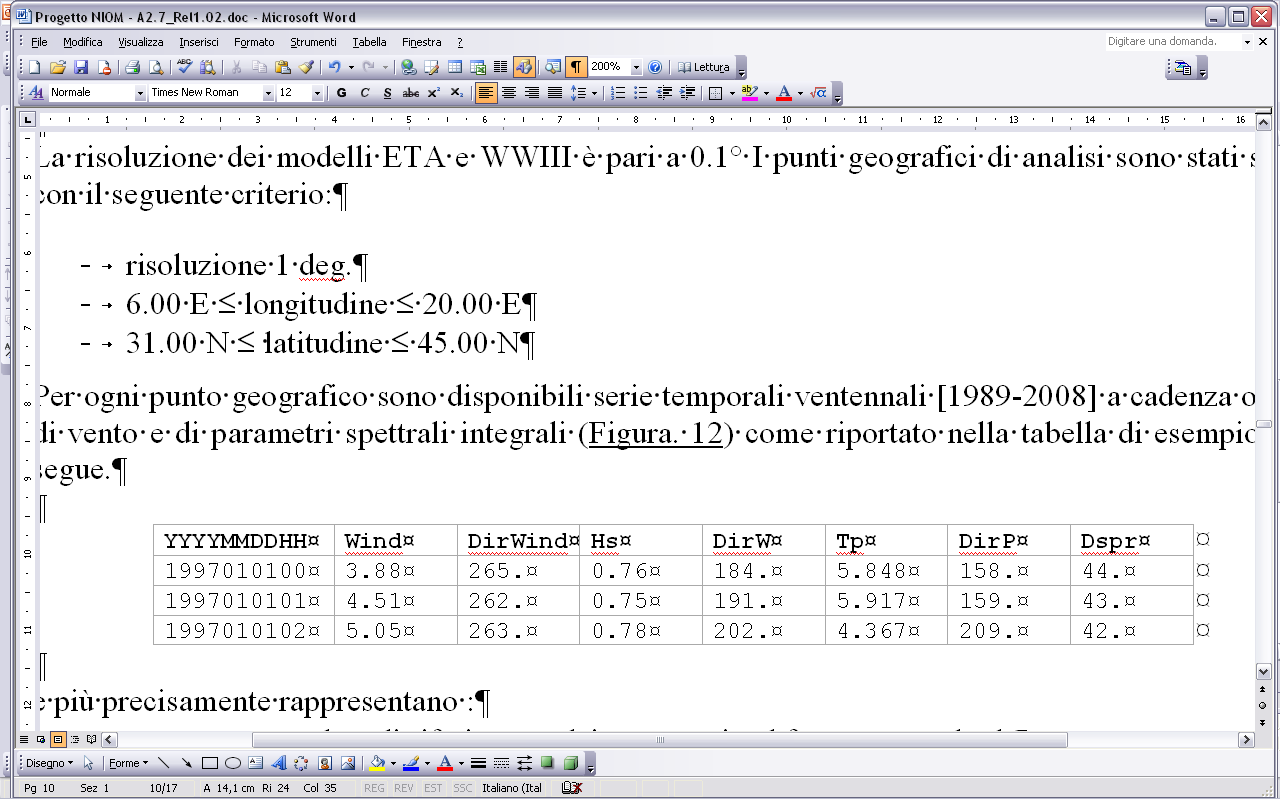 Tp
WIND-WAVE MODELS: WHY / Where / when
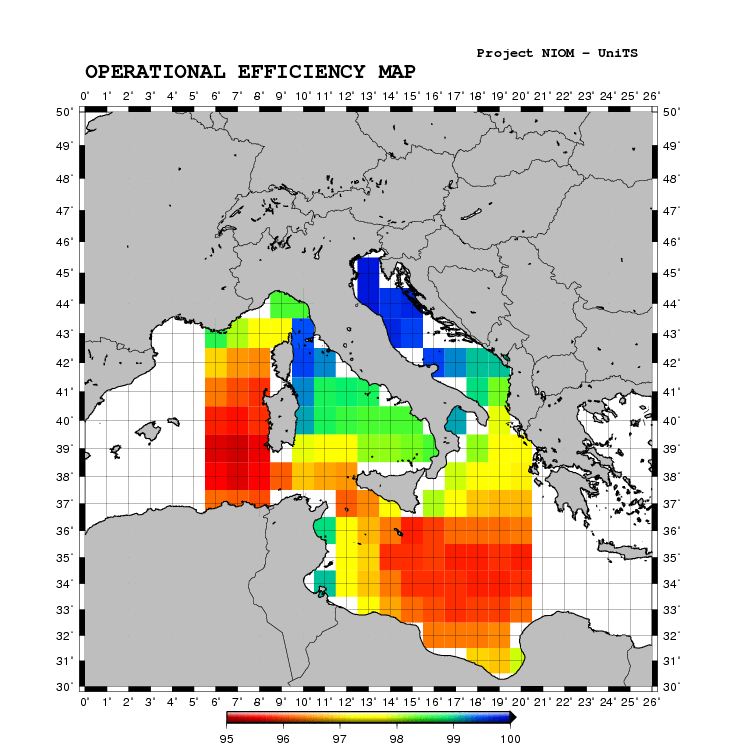 2) - Operational efficiency: ship design
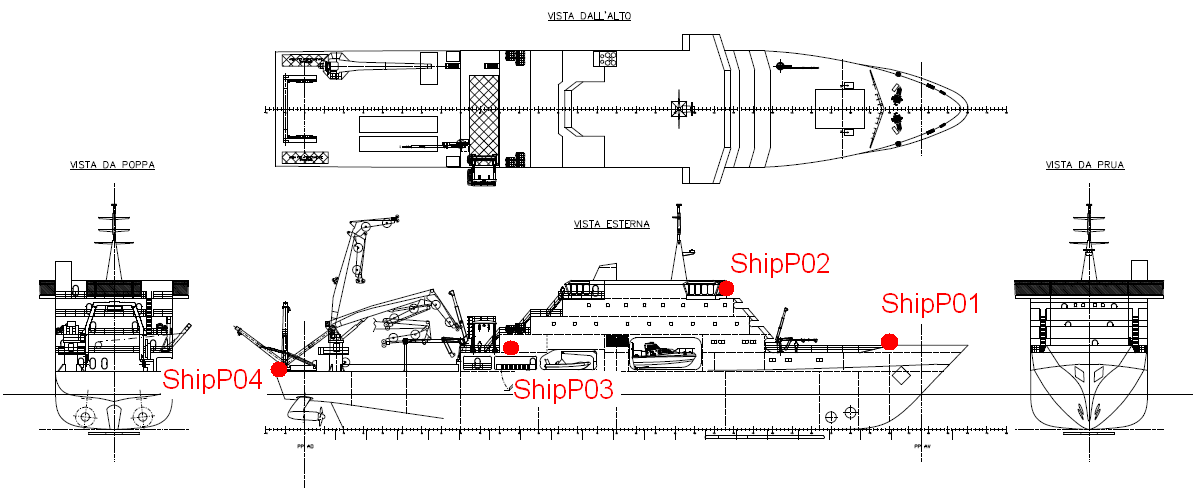 Contento, G., Mocnik,F., Lupieri, G., Parapetto, M., Catapano, G., 2012, Operational Efficiency at Sea of a New Oceanographic Vessel at the Design Stage: A Detailed Study Over the Central Mediterranean Sea Using Medium Resolution Hindcast Wave Data, NAV 2012 - 17th International Conference on Ships and Shipping Research, pg 111-112 (full paper on CD).
WIND-WAVE MODELS: WHY / Where / when
4) - Harbour activities: downtime reduction
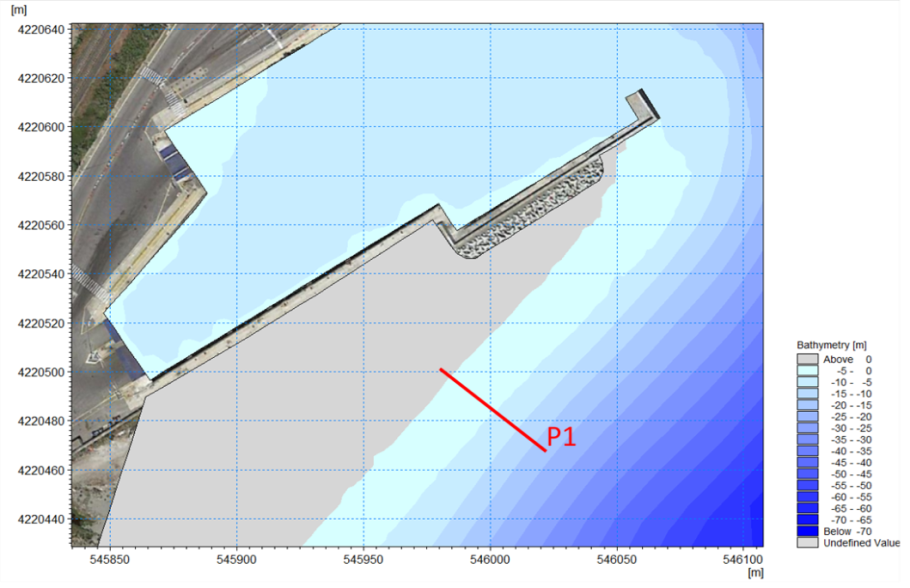 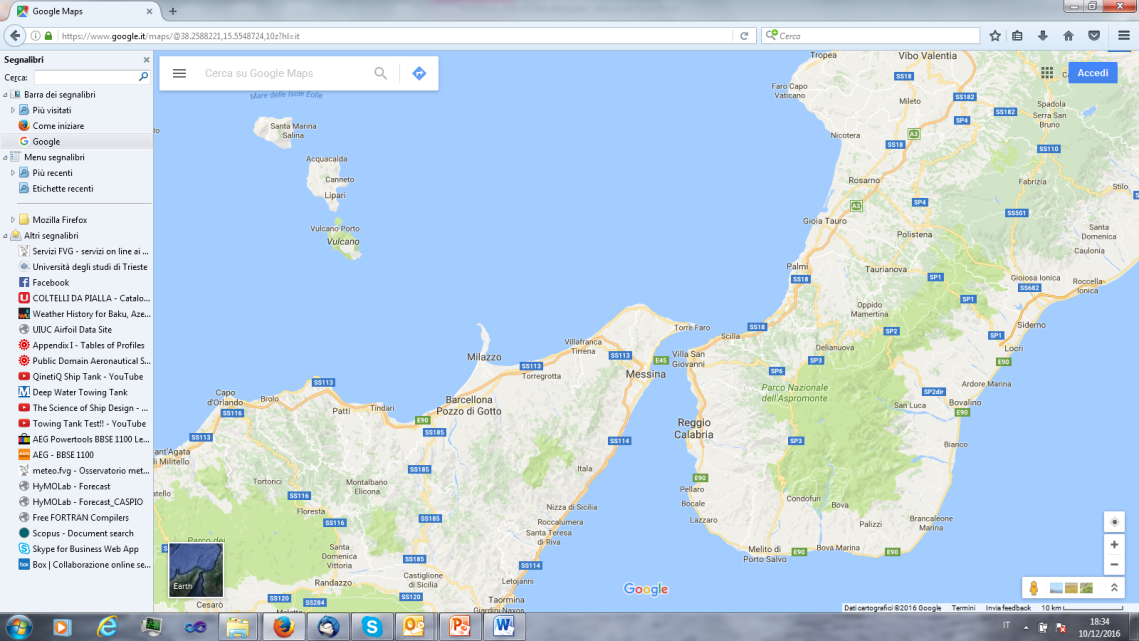 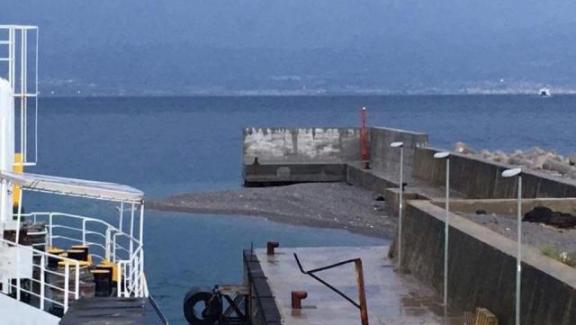 WIND-WAVE MODELS: MWM
CONCLUDING REMARKS
Space / time resolution 
 Accuracy: both wind-wave climate and storm peaks
 Customization of the service (high res. model nesting, fast and cheap data delivery, …)
 Expertise in dealing with ship/offshore/shore post-processing applications
 …
 HW ($ / handling / life cycle)
 SW (set-up / testing / V&V)
 Man hours
 Storage / Database maintenance and updates
 Security
 …
WIND-WAVE MODELS: MWM
THANK YOU FOR YOUR ATTENTION
http://hymolab.units.it/
http://www.osmer.fvg.it/mare
WIND-WAVE MODELS: MAjor PROJECTS @ UniTS + DHI
HINDCAST
   Project (Site)		Customer

SEAPOL			DHI Italia
BONACCIA (Adriatic Sea)		SAIPEM SpA
PIPELINE DECOMISSIONING		AECOM
PORTO DI CIVITAVECCHIA		ENEL SpA
PORTO DI MONTECARLO (FR)	DHI France
PON SIGIEC		UNIV. CALABRIA
PORTI LAZIALI		UNIV. LA SAPIENZA
SAND ENGINE (Adriatico)		ENI SpA
PORTO DI TARANTO		SAIPEM SpA
COMETA			FINCANTIERI SpA
GOLFO LEONE		DHI France
IBLEO			ENI SpA
NOTO			DHI Italia
ISRAELE			DHI srl
EGITTO			SAIPEM SpA
MILAZZO			AECOM URS
GELA			ENI SpA
SCIACCA			INVITALIA
CIPRO			SAIPEM SpA
GENOVA			HYDRODATA 
Golfo del Leone 		CORINTHE INGEGNERIE
Giulianova		PROVVEDITORATO LAZIO
Senigallia		GEOMARINE
Progetto START		LINKS
Egitto			DHI DK
Marche			GENIO CIVILE ANCONA	
Mare Egeo		DHI DK
Gallipoli			ACQUEDOTTO PUGLIESE
OPERATIONAL FORECAST
   Project (Site)		Customer

SEAPOL			DHI Italia
Harbour of  TREMESTIERI  (Sicily)	Port Authority MESSINA
SAND ENGINE ADRIATICO		ENI SpA
MARE - ARPA FVG – OSMER		ARPA FVG – OSMER
SAND ENGINE  GELA		ENI SpA
WIND-WAVE MODELS: WHY / Where / when
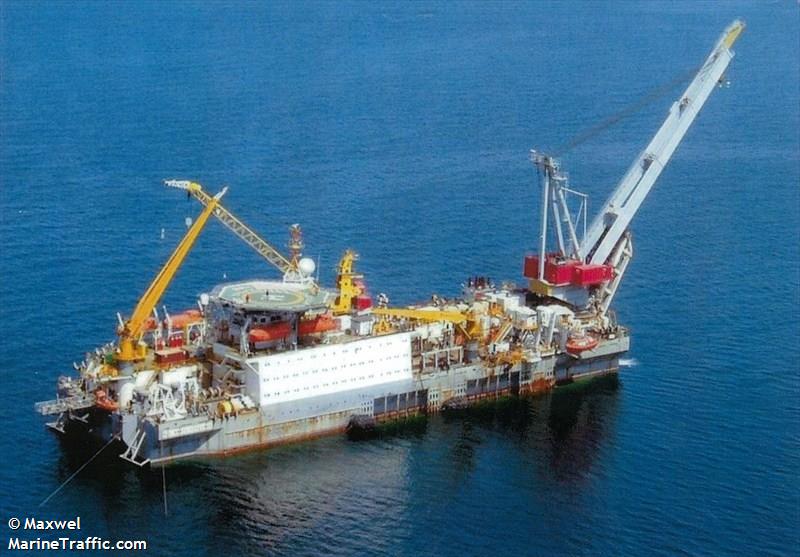 3) – Offshore operations: safety/efficiency
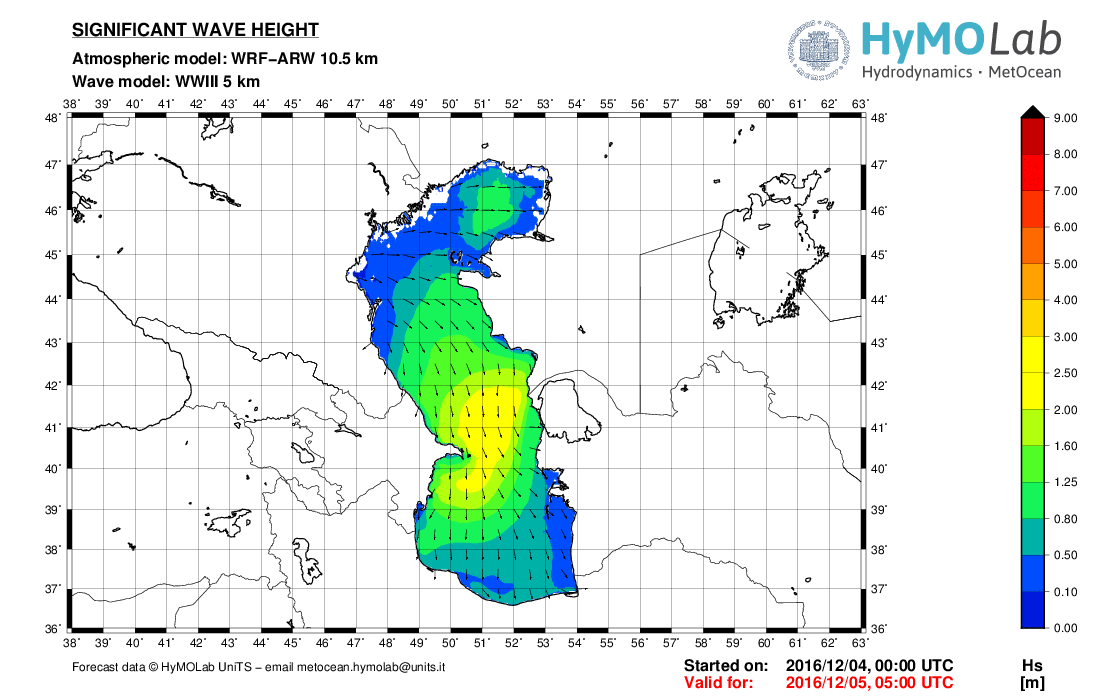 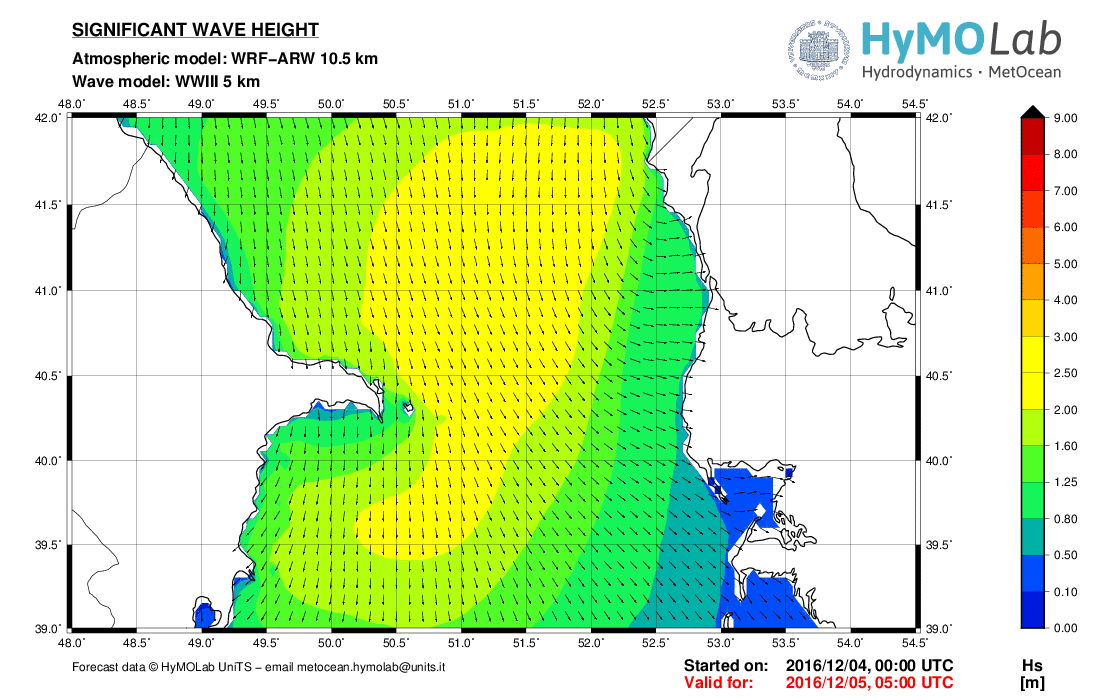 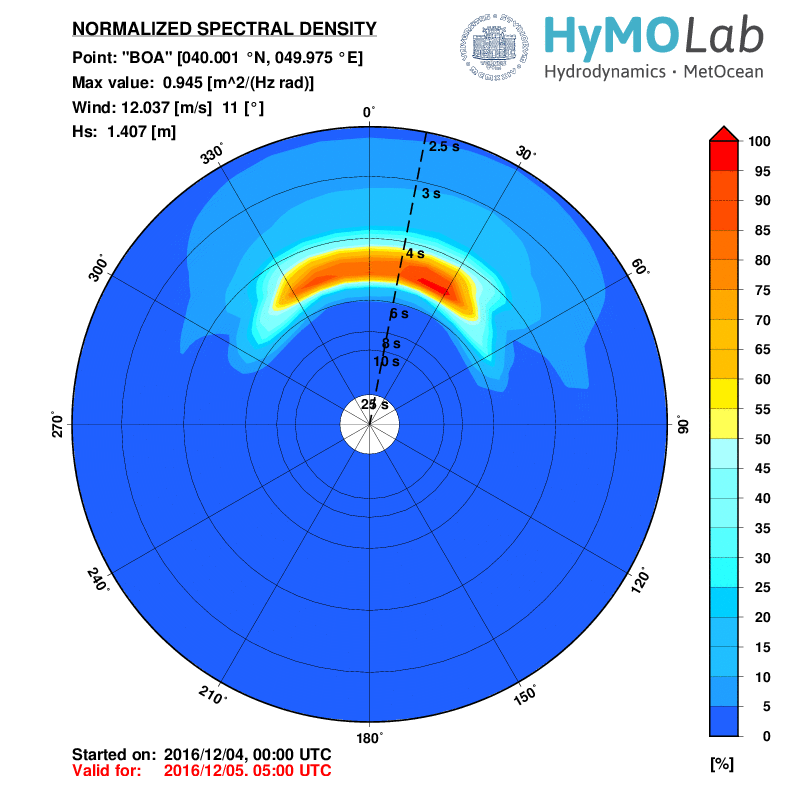 WIND-WAVE MODELS: WHY / Where / when
3) – Offshore operations: safety/efficiency
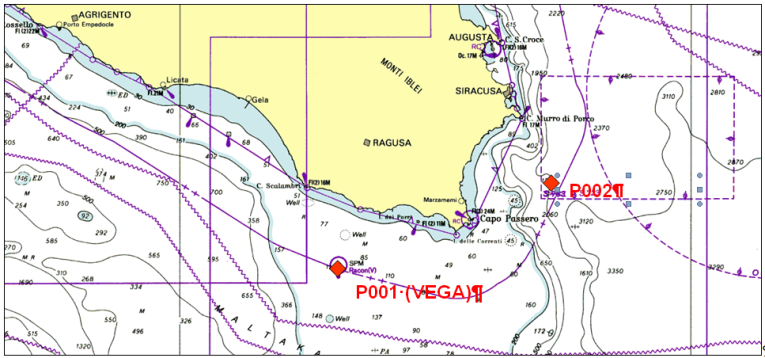 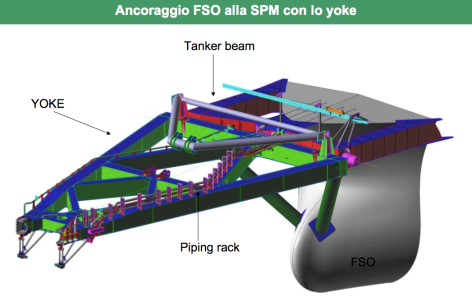 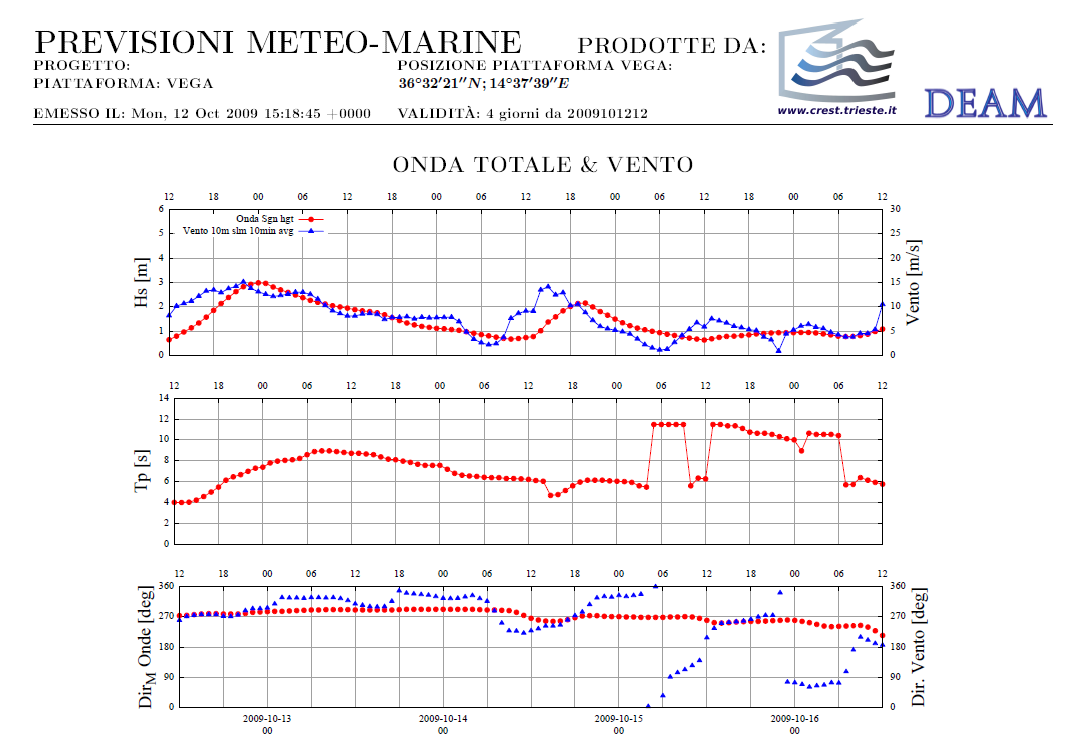 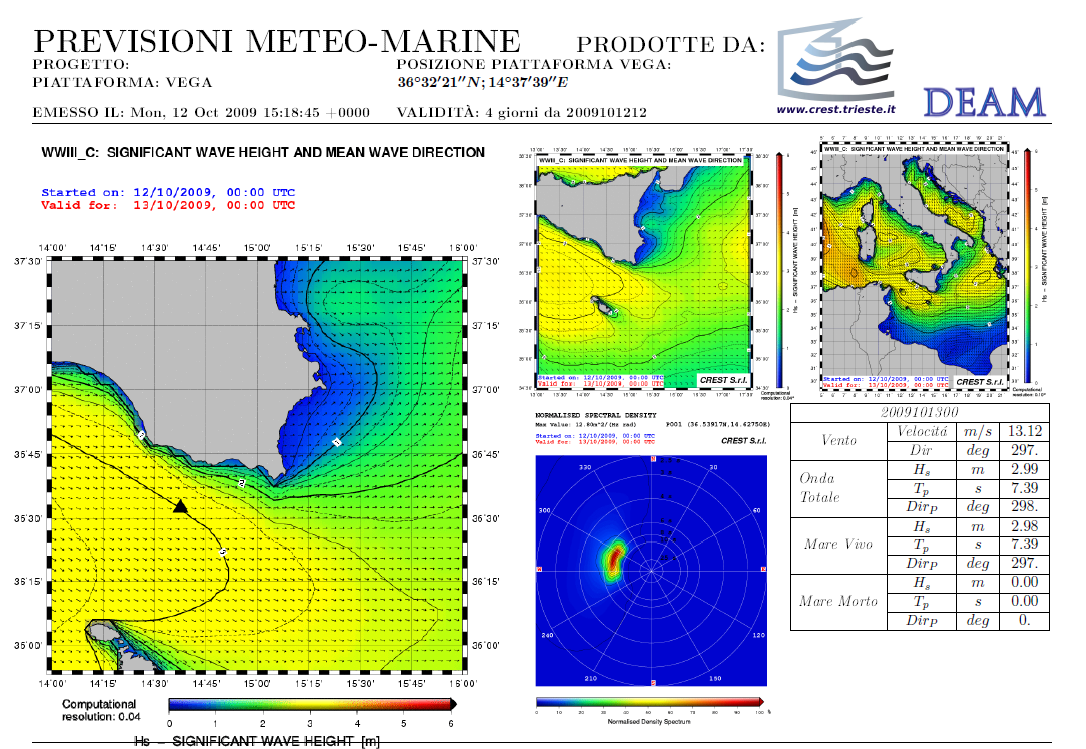 WIND-WAVE MODELS: WHY / Where / when
3) – Offshore operations: safety/efficiency/emergency
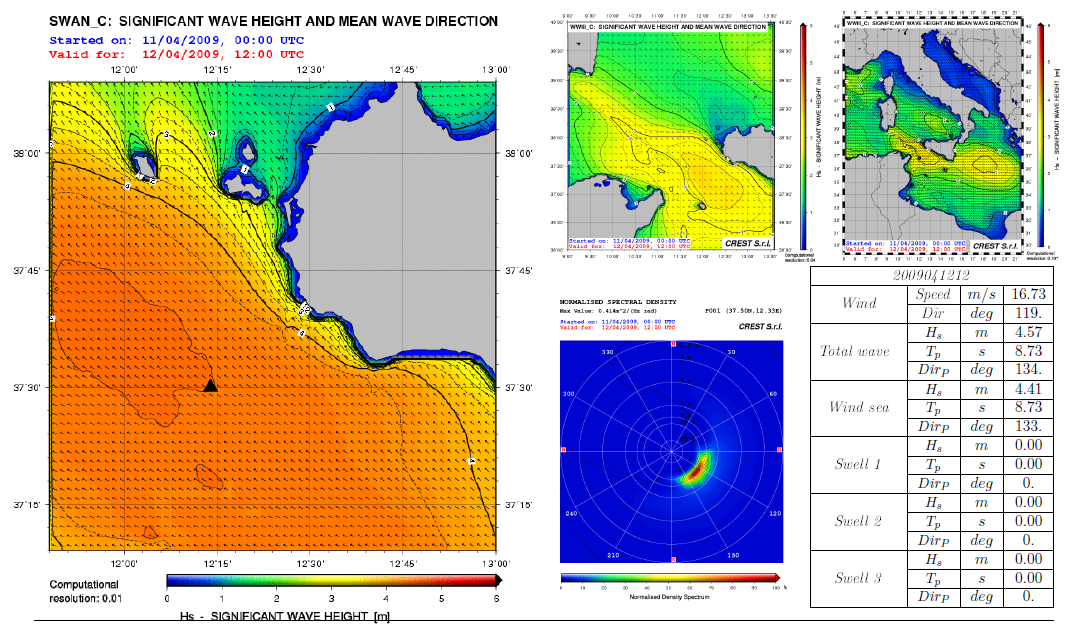 WIND-WAVE MODELS: WHY / Where / when
4) - Harbour strategic plan: environmental impact
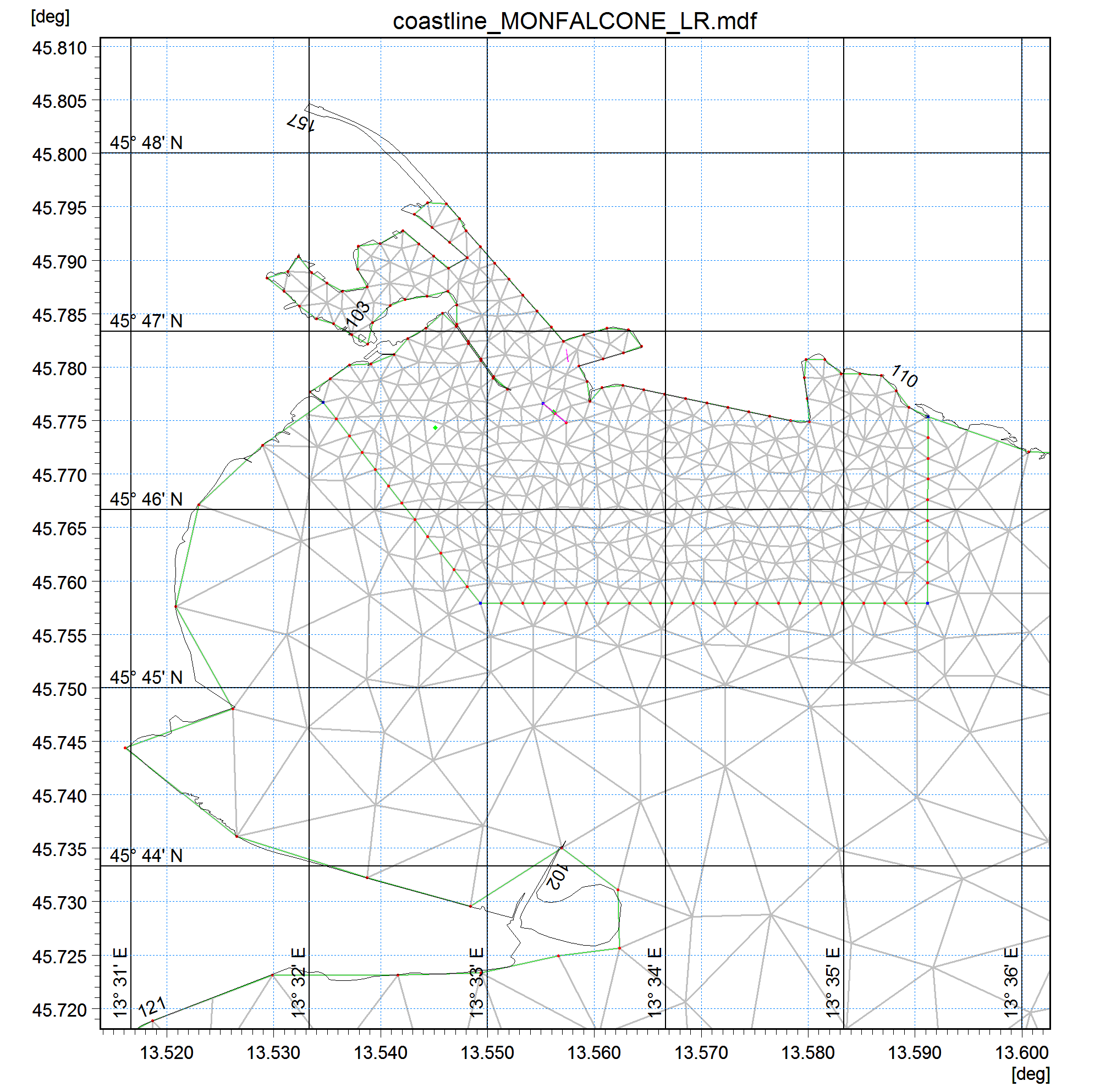 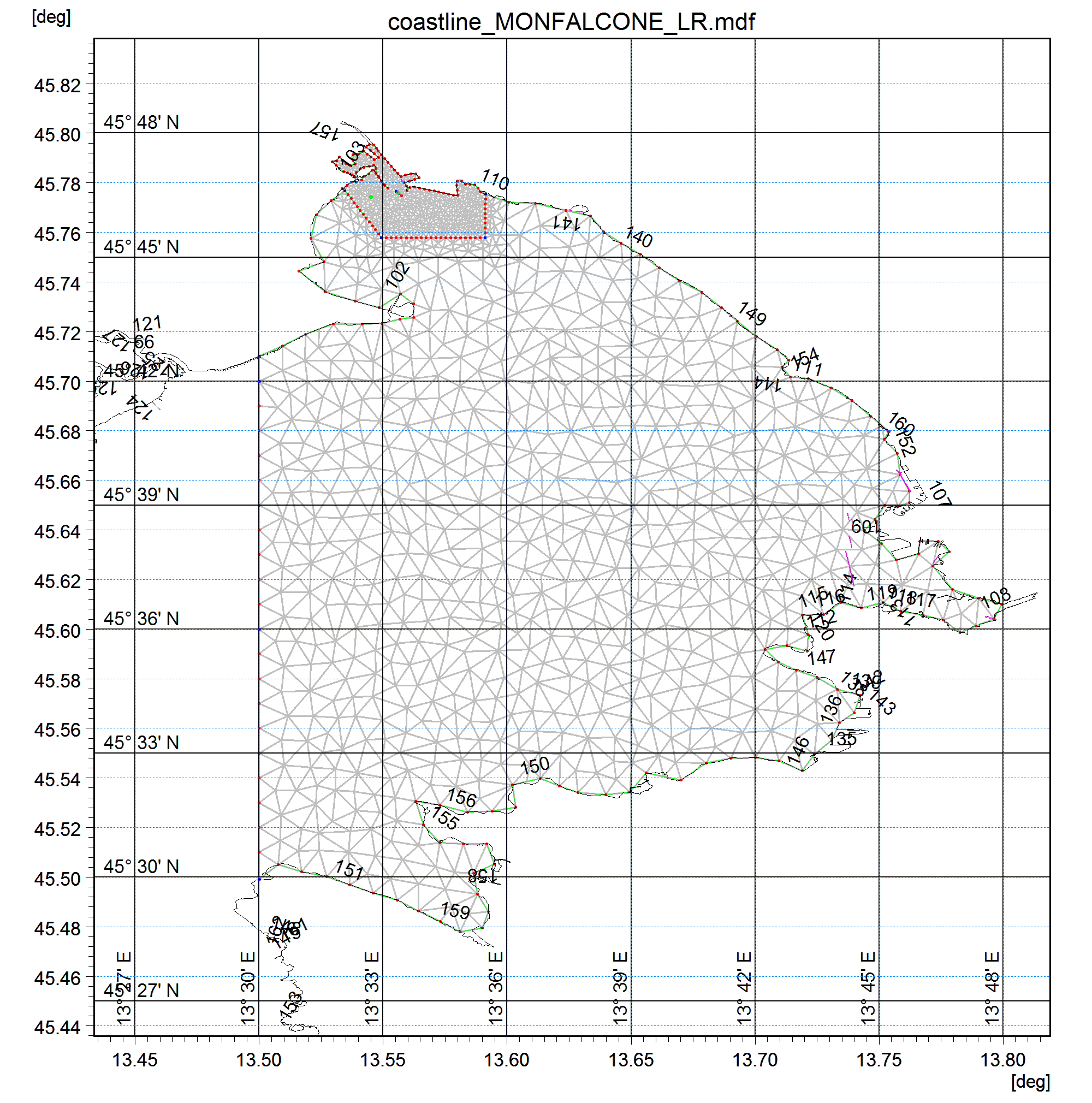 WIND-WAVE MODELS: WHY / Where / when
5) – Meteorological hazards: civil protection…
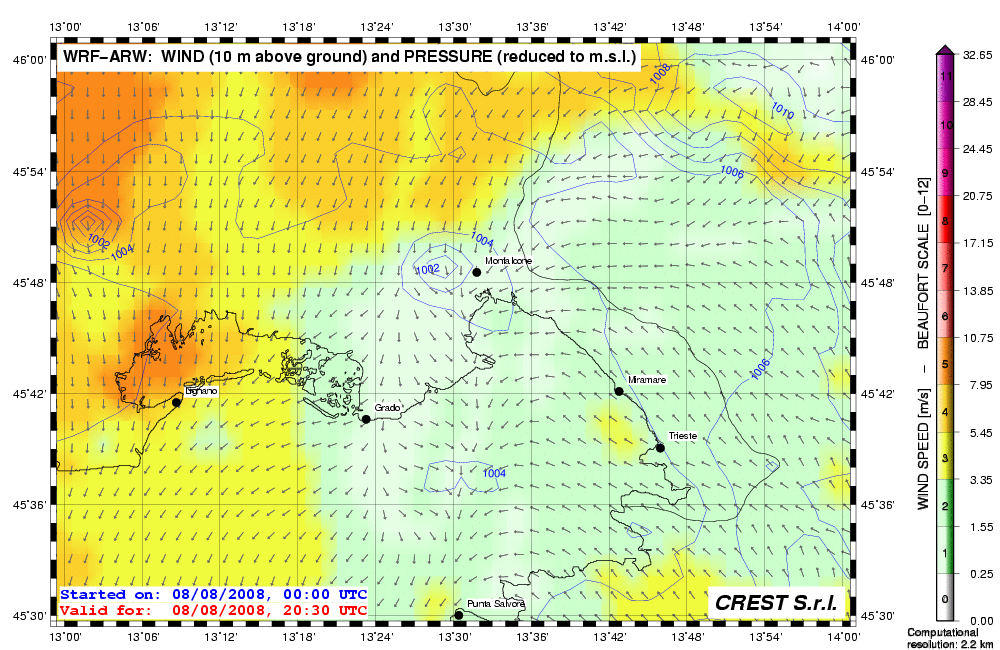 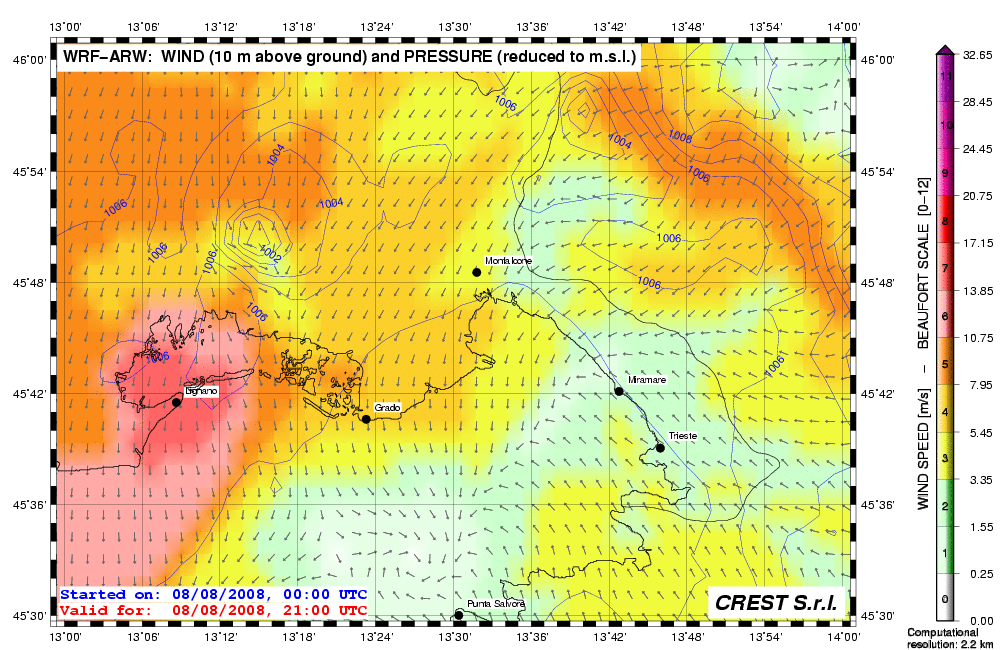 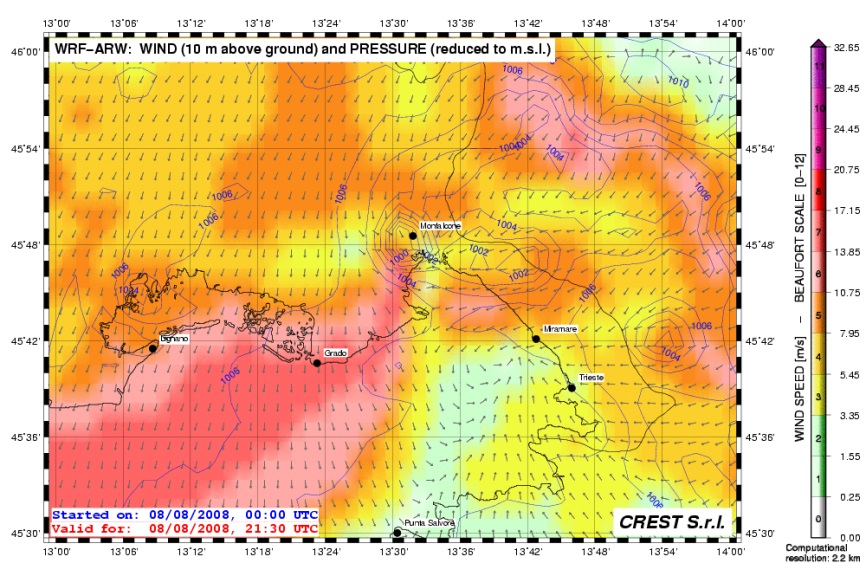 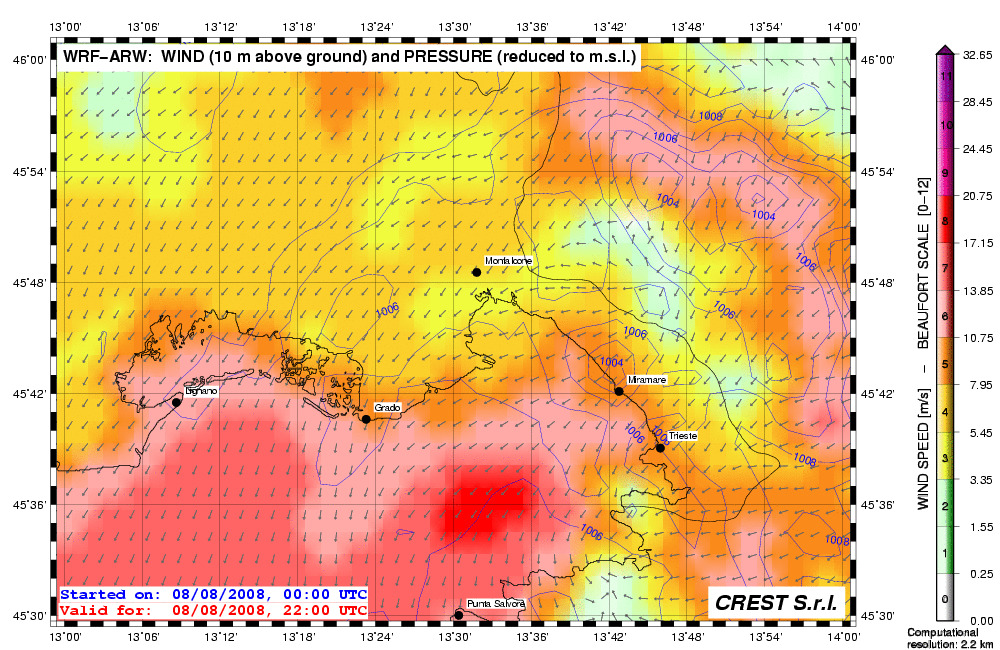 Wind pattern (10m above ground) of a squall occurred on August 2008 in the Gulf of Trieste.
Comparison of the wind speed obtained by the model forecast and the measurements station Paloma approximately in the middle of the Gulf. Meteorological model resolution 2.2 km
WIND-WAVE MODELS: WHY / Where / when
http://hymolab.units.it/index.php
5) – Meteorological hazards: civil protection…
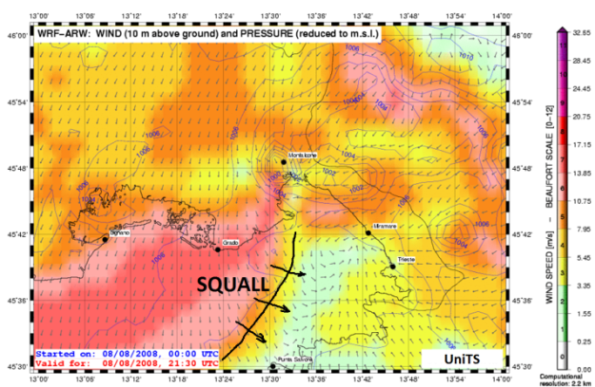 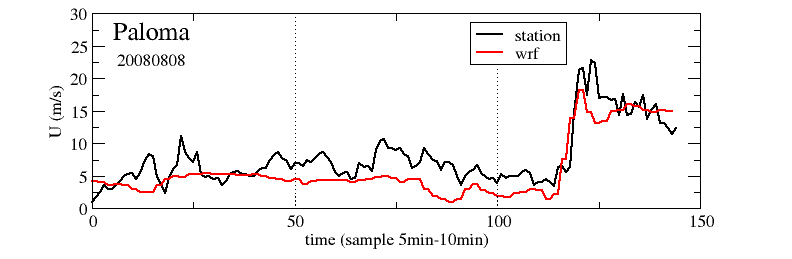 Time series of the wind speed during the squall at the measurements station PALOMA (45°37' 06” N, 13°33' 55” E) [http://www.ts.ismar.cnr.it/node/84].
The red line corresponds to the results of the operational forecast meteorological model WRF-ARW. 
The black line corresponds to the measurement at the station.
The measured wind speed is 5 min averaged with 5 min samples. The time step of the model is approximately 13 s.